Заклад професійної (професійно-технічної) освіти«Харківський професійний коледж»
Організаційно-методичний супровід моніторингу якості освіти на рівні ЗП(ПТ)О: цифрові технології 




				Заступник директора з НР Ольга ЯРМОЛЮК
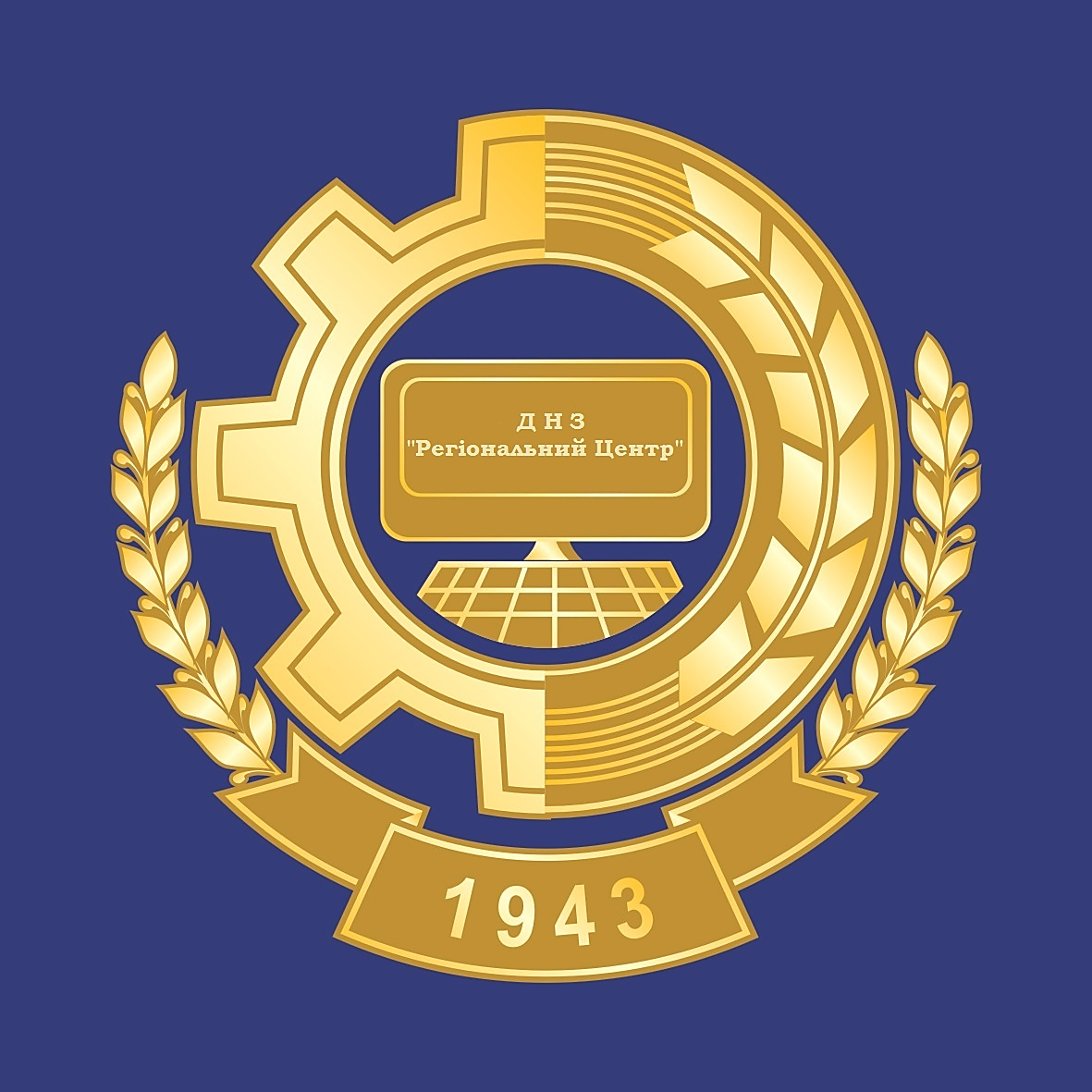 24  серпня  2023 року
Види  моніторингу
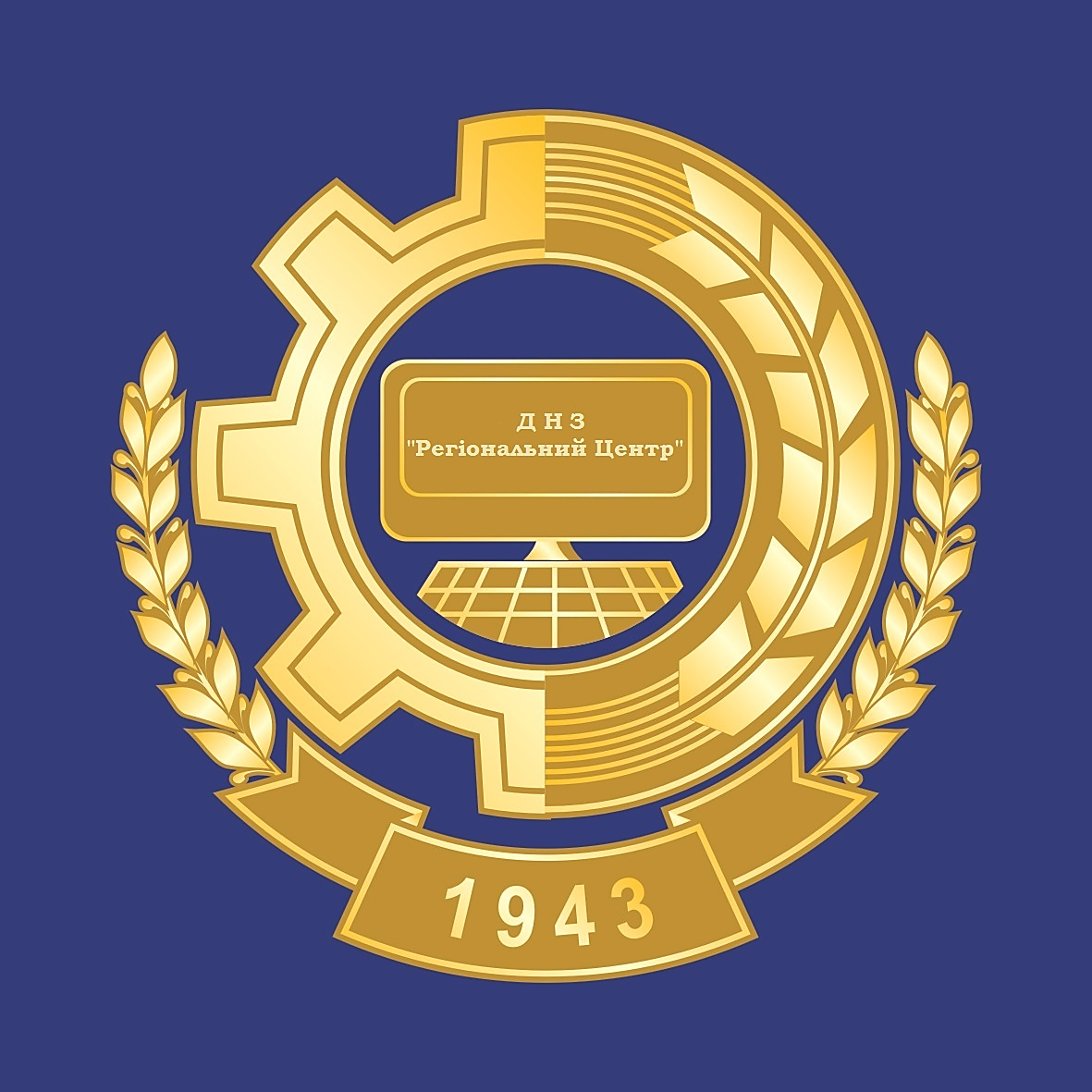 Основні напрями моніторингу
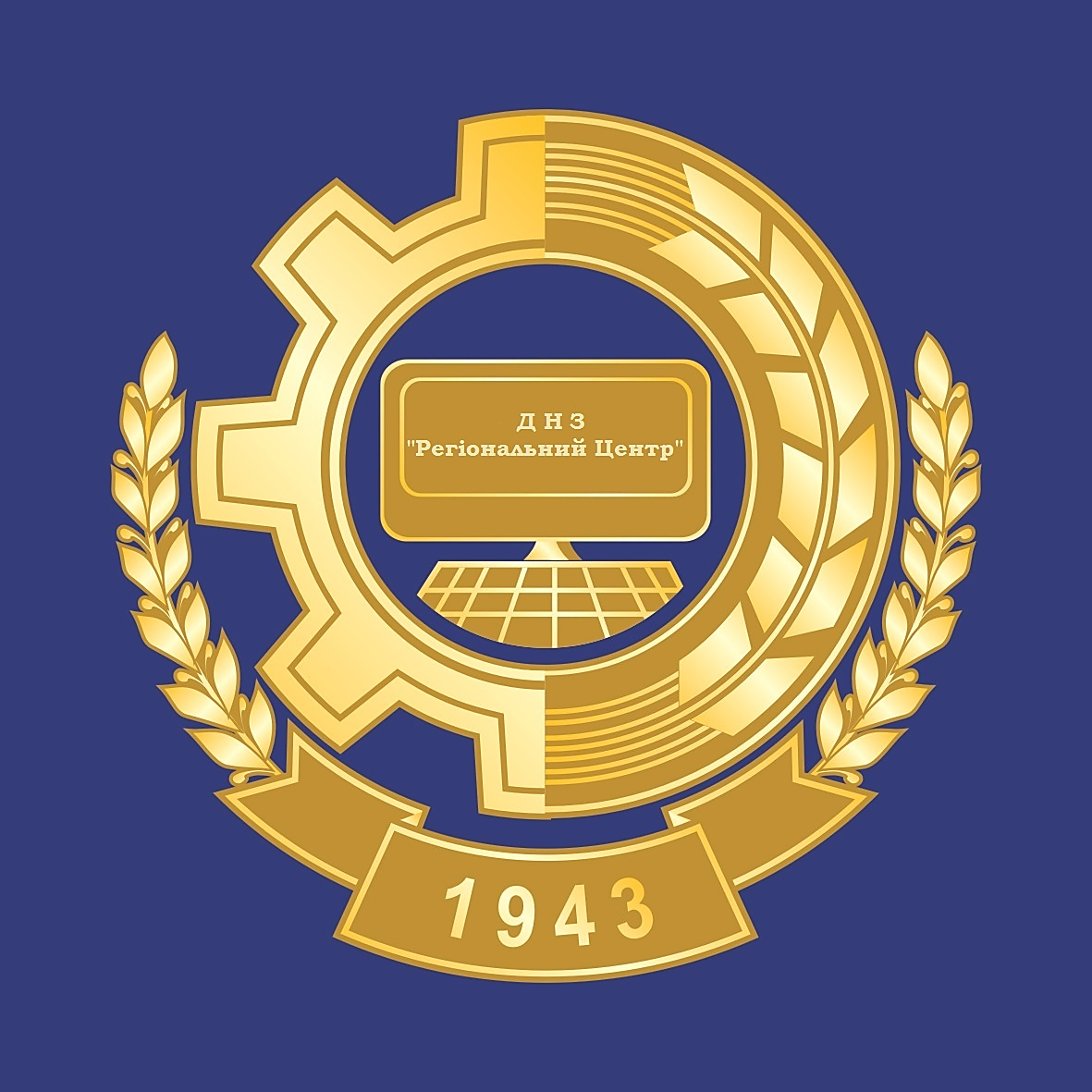 якість освіти
рівень соціалізації здобувачів освіти
інтереси здобувачів освіти
освітні потреби здобувачів освіти та місцевої громади
рівень професіоналізму педагогів
стан здоров’я здобувачів освіти
Ефективність освітнього моніторингу
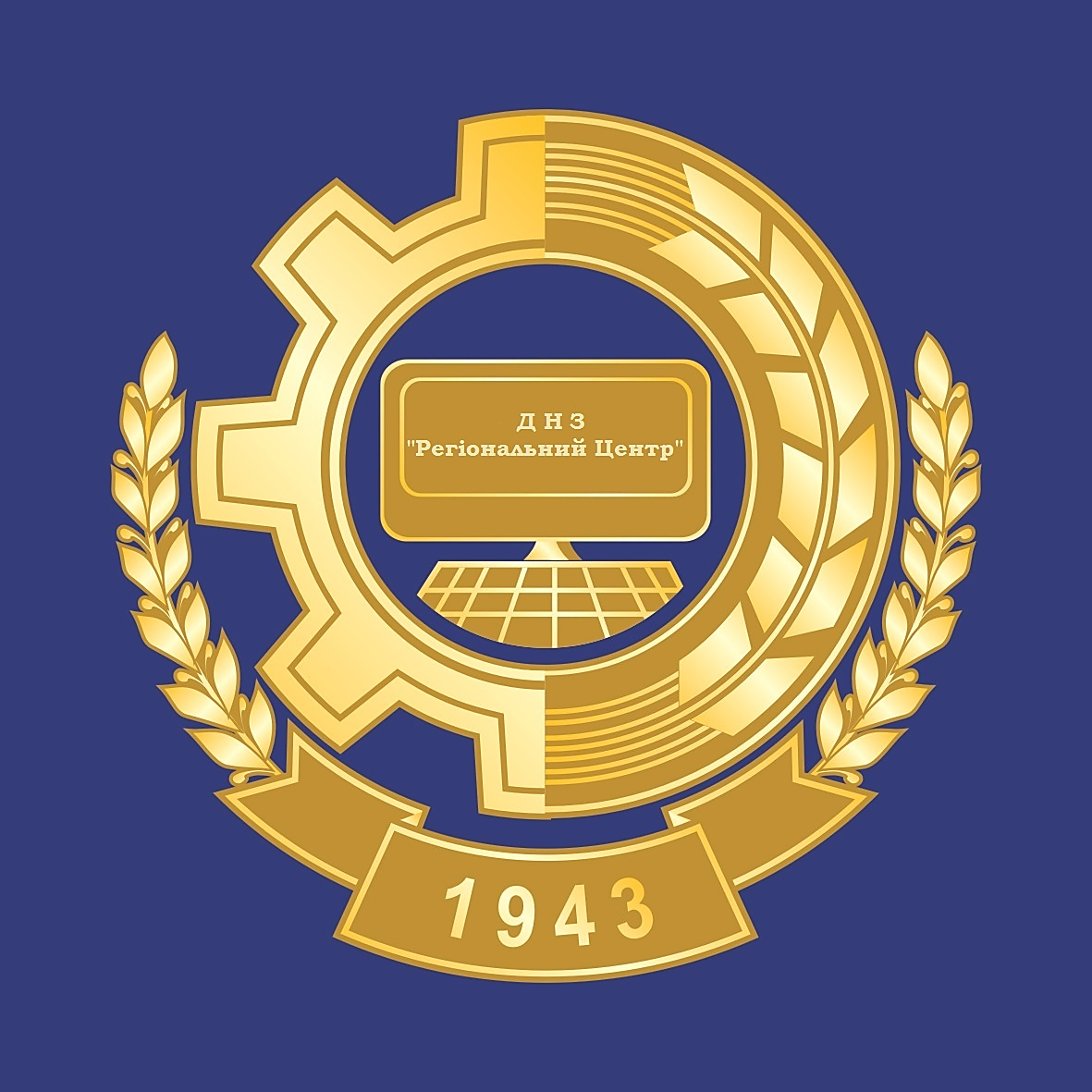 Об’єктивність
Валідність
Надійність
Систематичність
Гуманістична спрямованість
Розподіл обов’язків для здійснення моніторингу
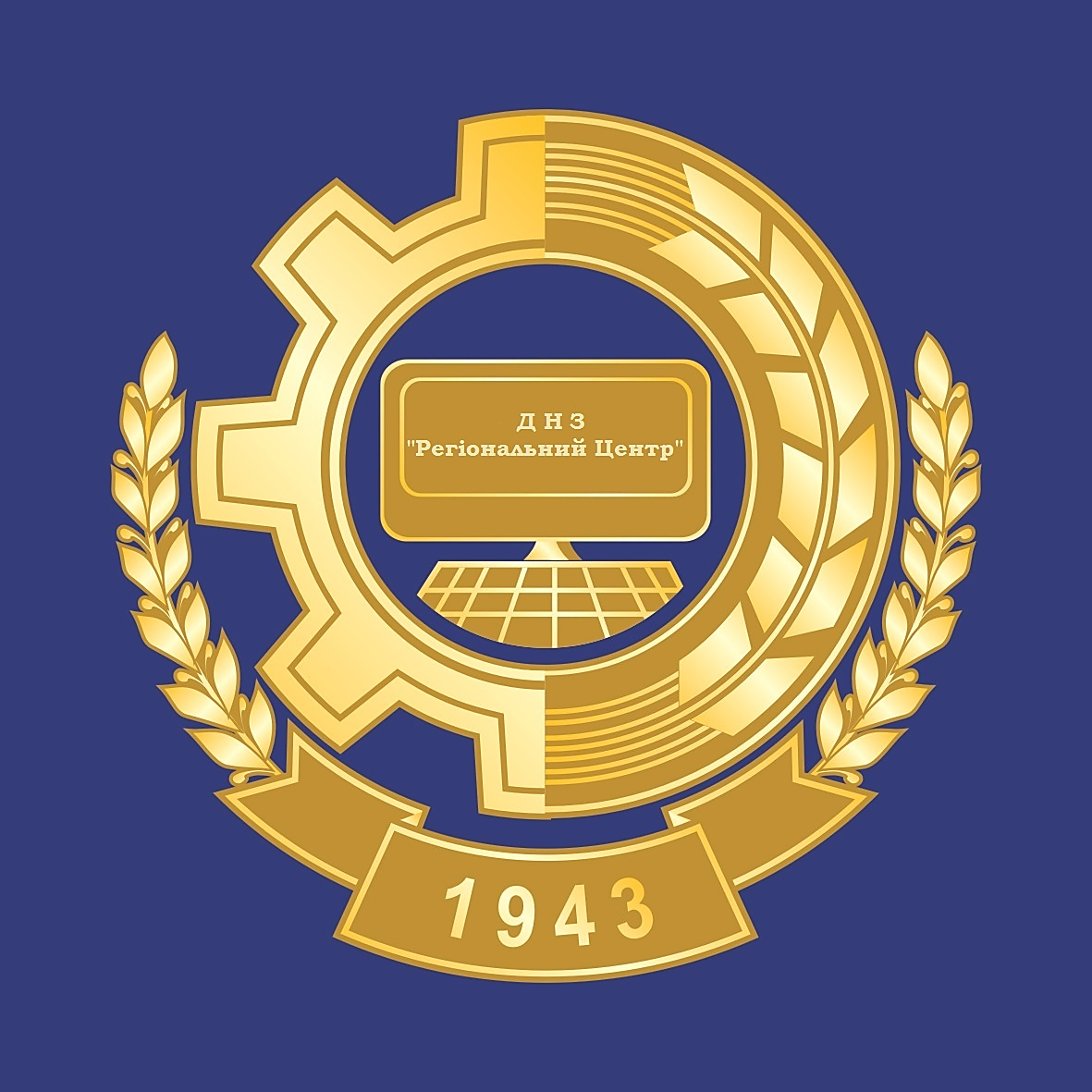 Складові інструментарію моніторингу
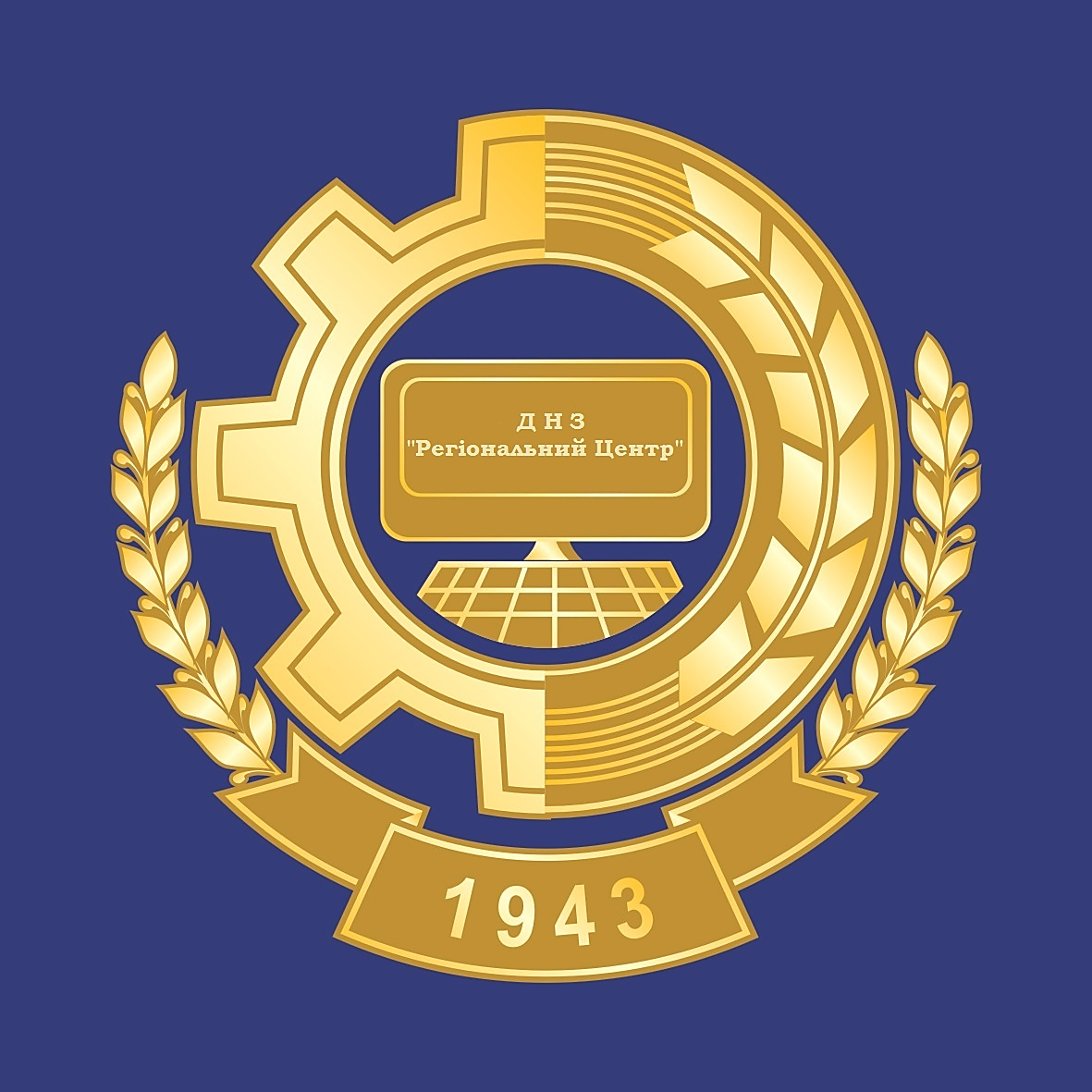 контрольний комплекс та обробка статистичних даних
анкети для реципієнтів, працівників, адміністрації тощо
інструкції для проведення моніторингу в закладі освіти
база завдань для контрольного комплексу робіт
інструкції з проведення моніторингових робіт в закладі освіти
інструкція для кваліметрії, шкалювання, аналізу та інтерпретації результатів дослідження виконаних робіт
алгоритм прийняття відповідних управлінських рішень за результатами проведеного моніторингового дослідження.
Анкетування
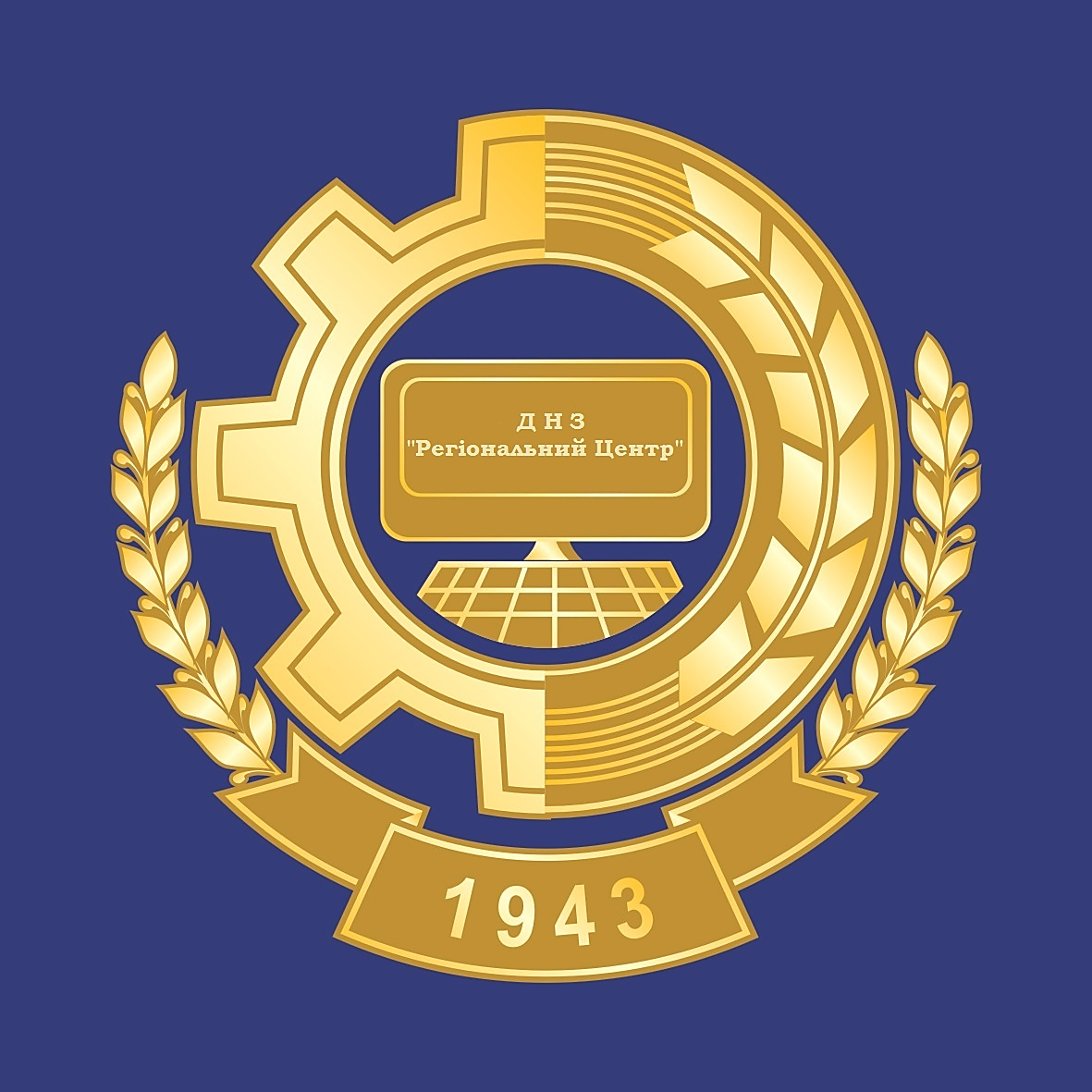 Анкетування
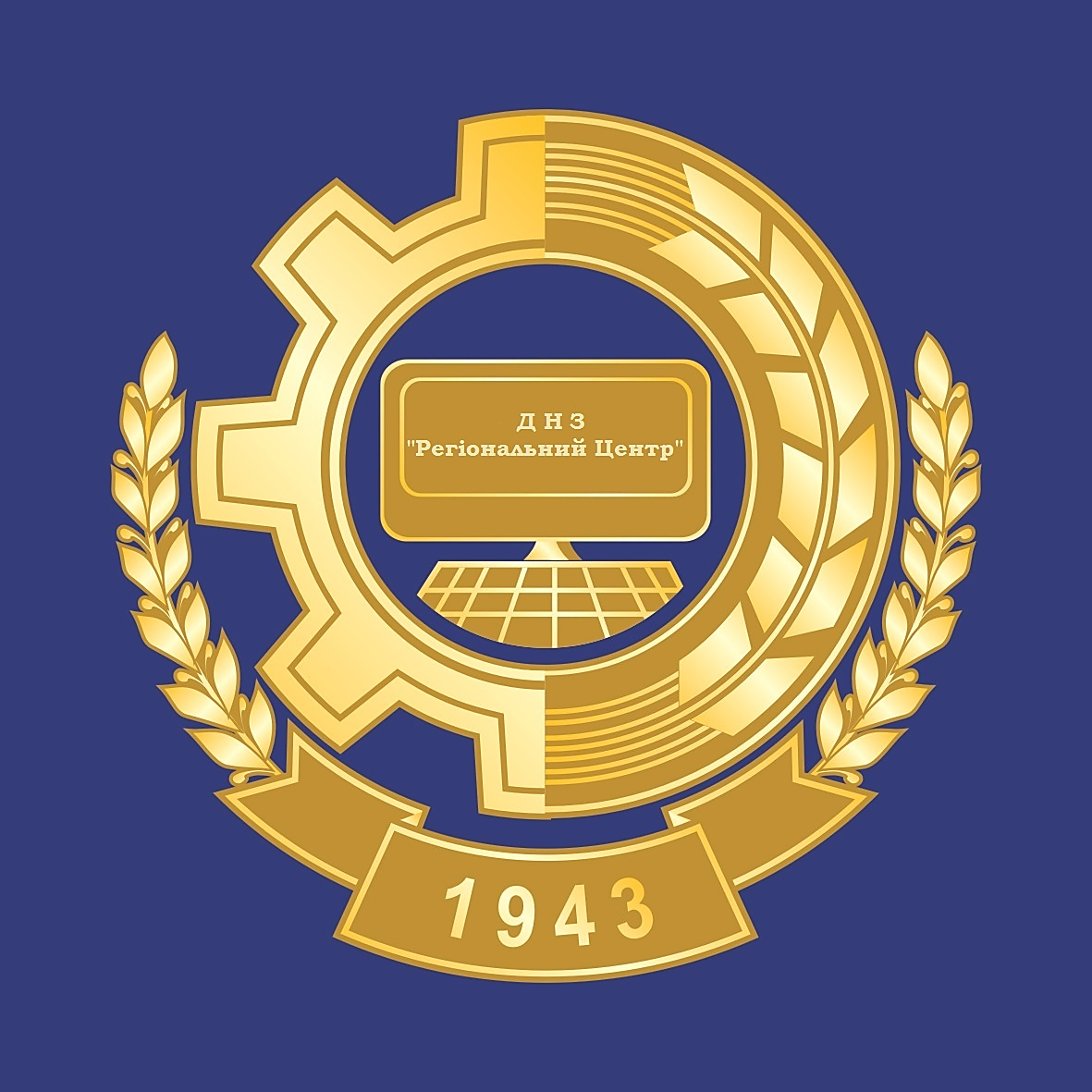 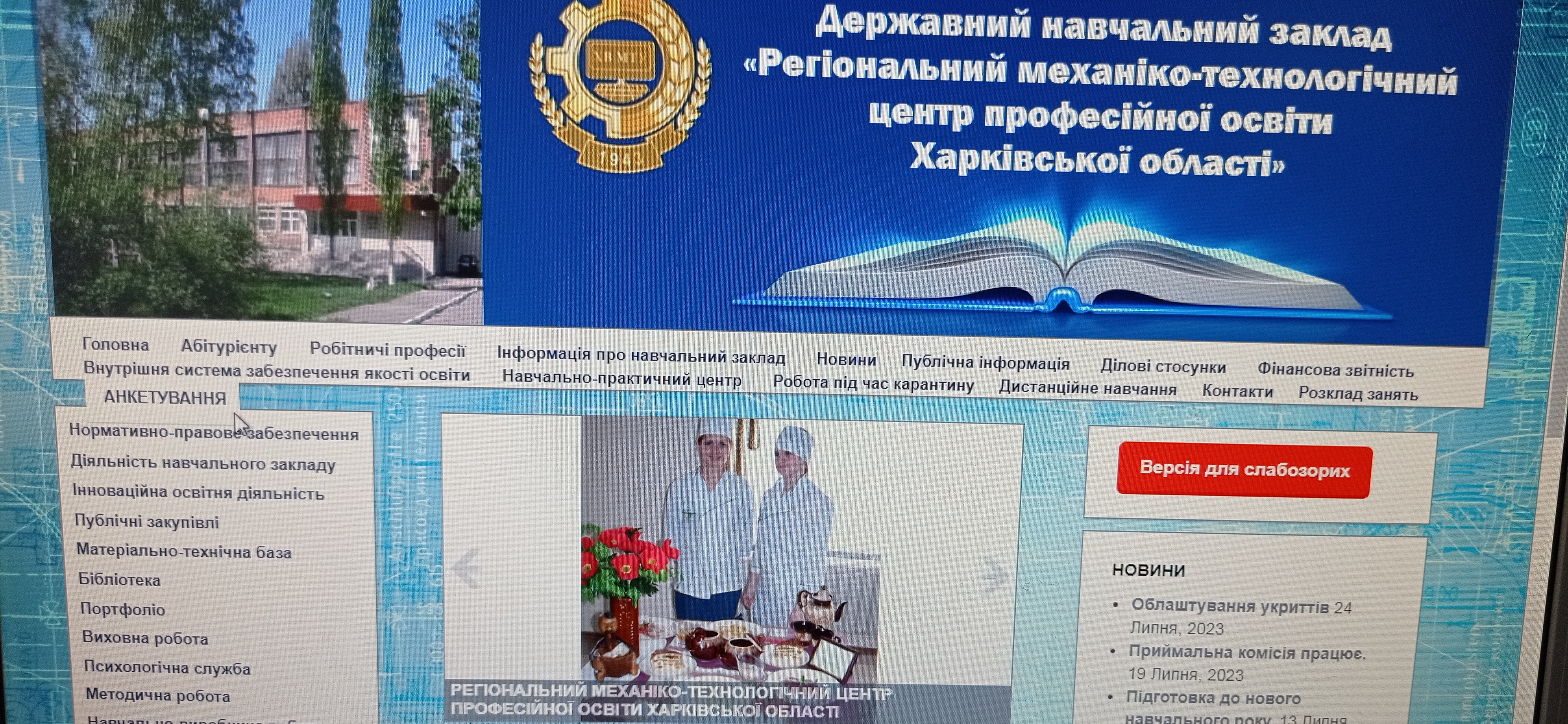 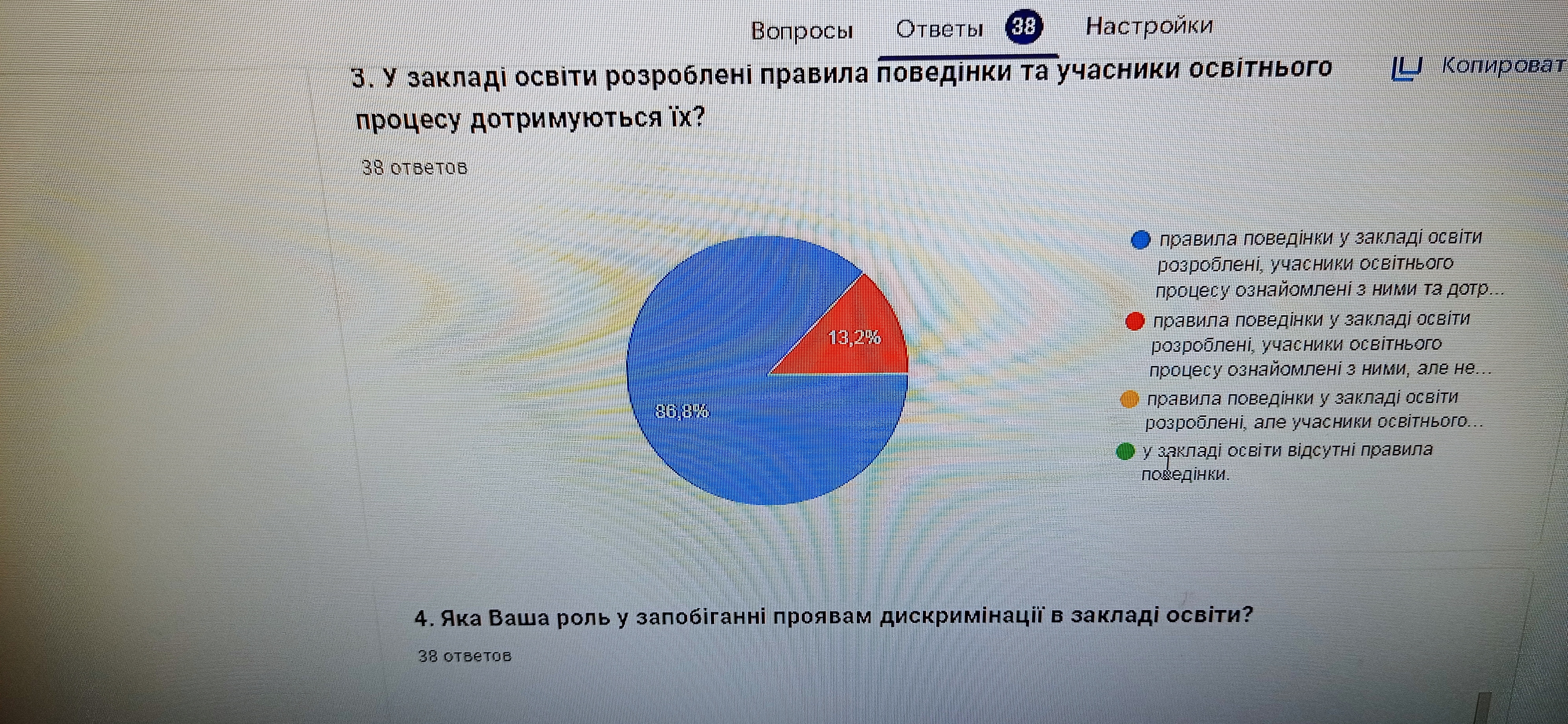 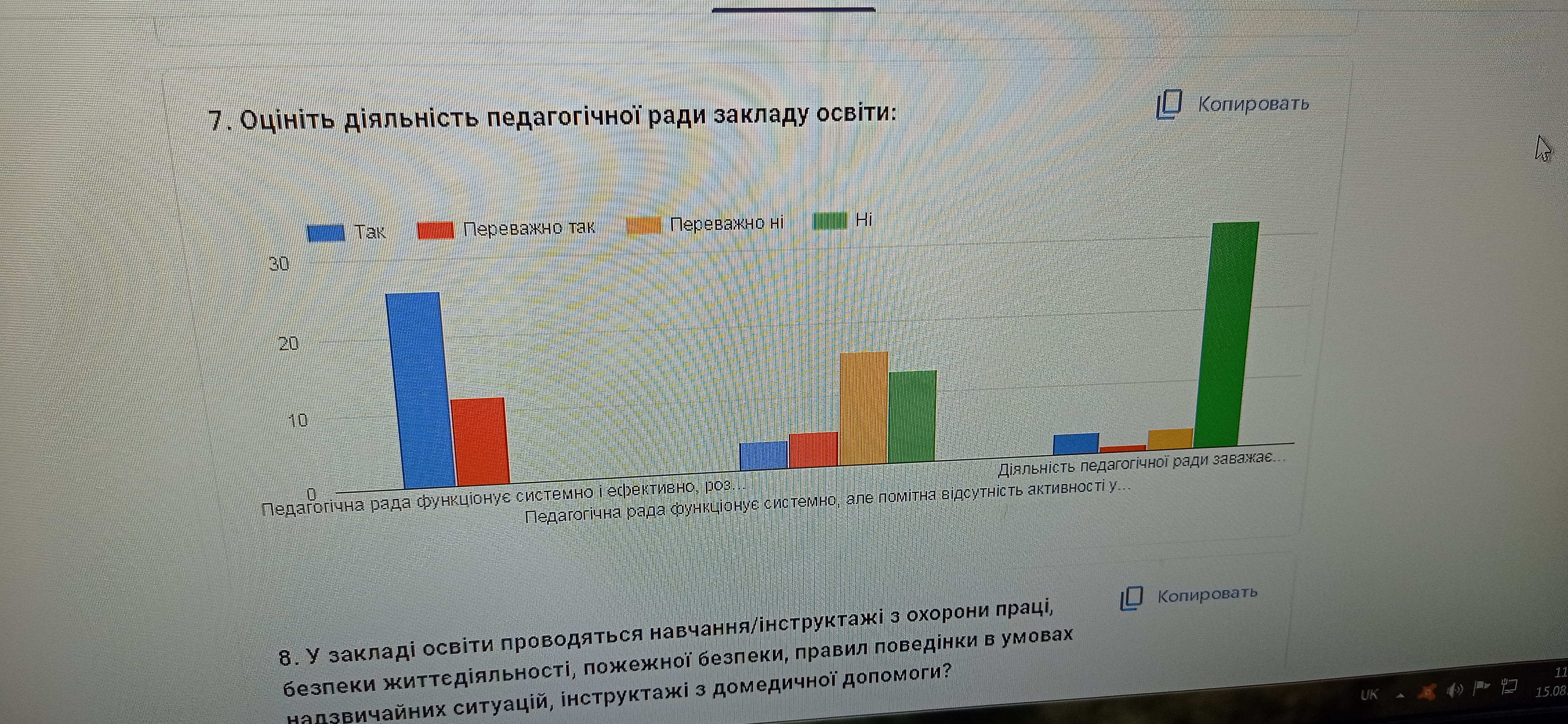 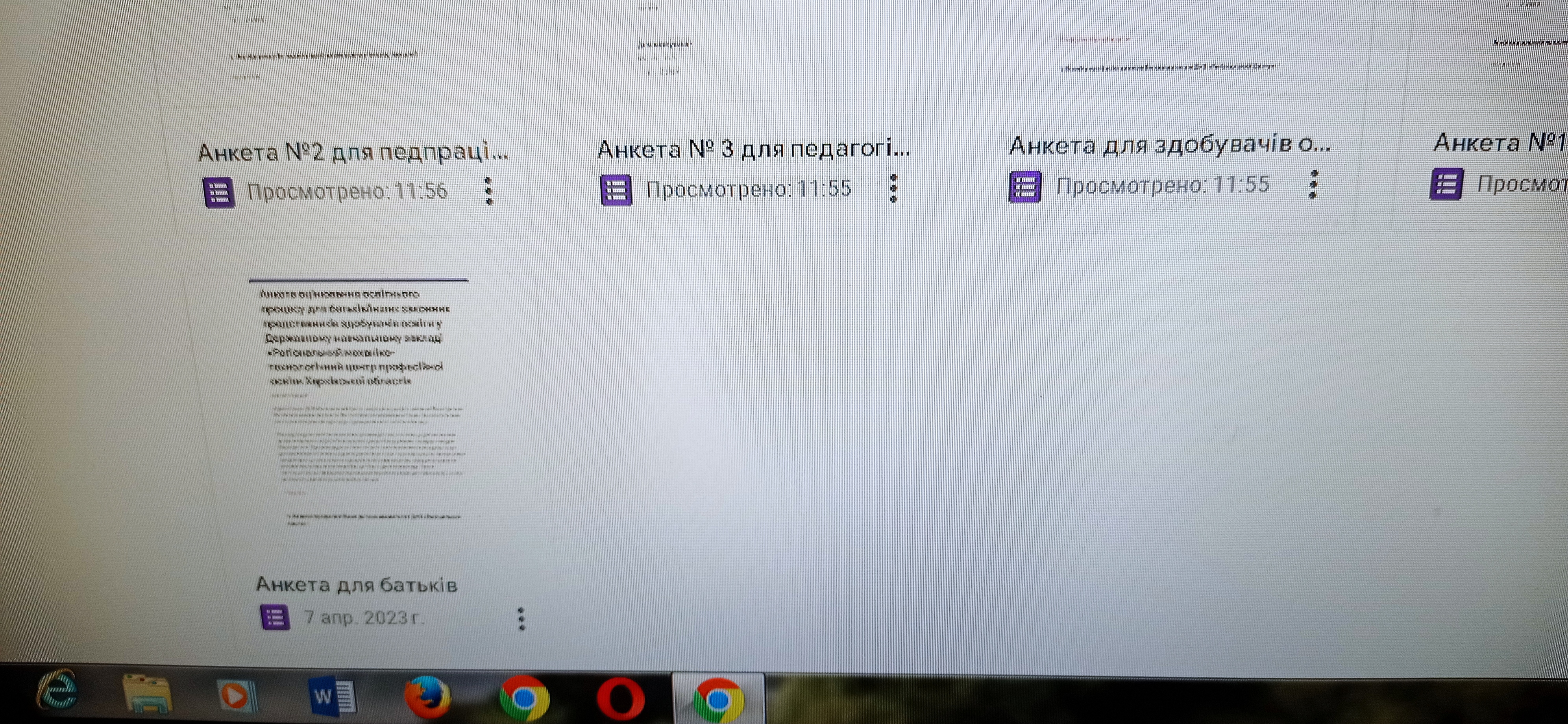 Онлайн-сервіси для анкетування
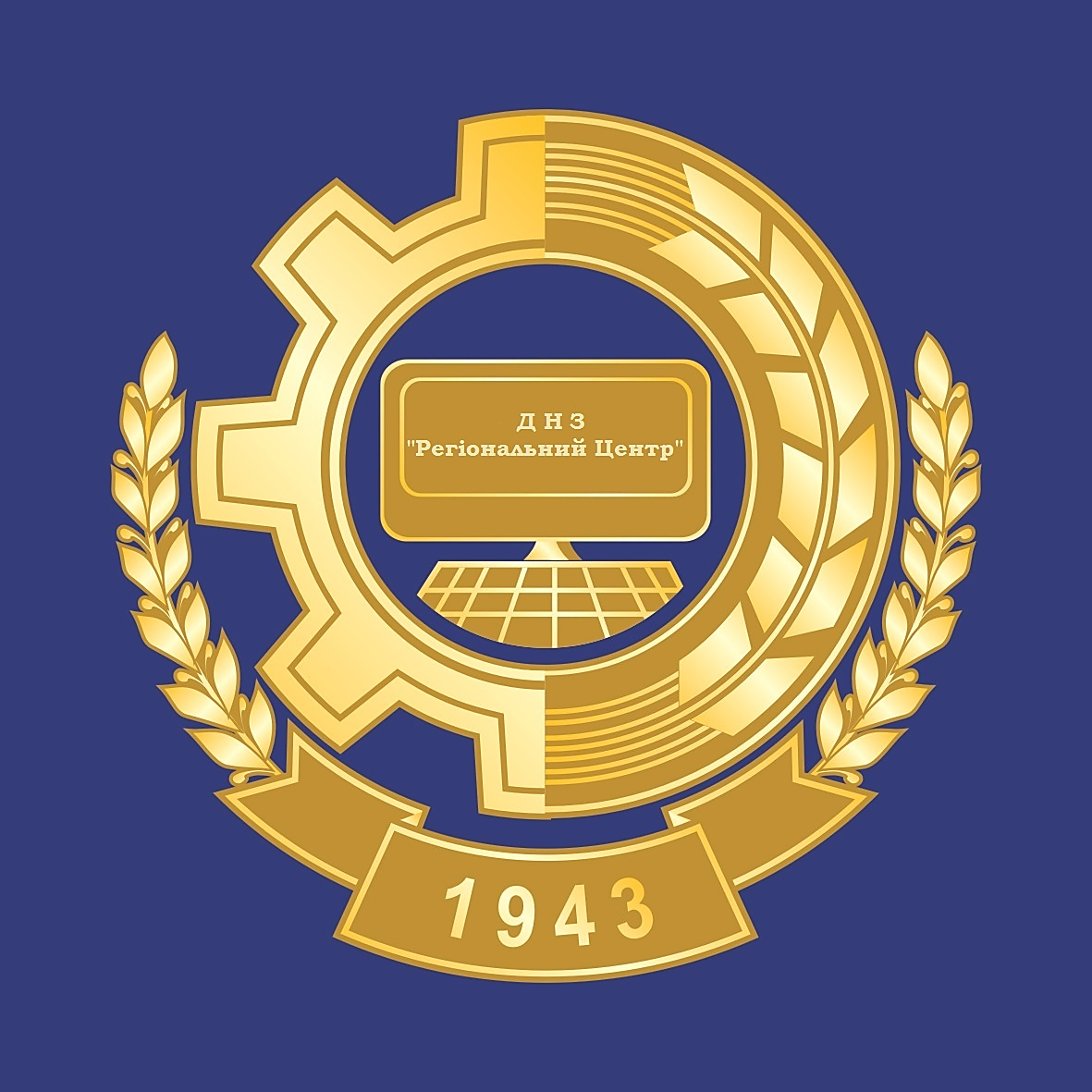 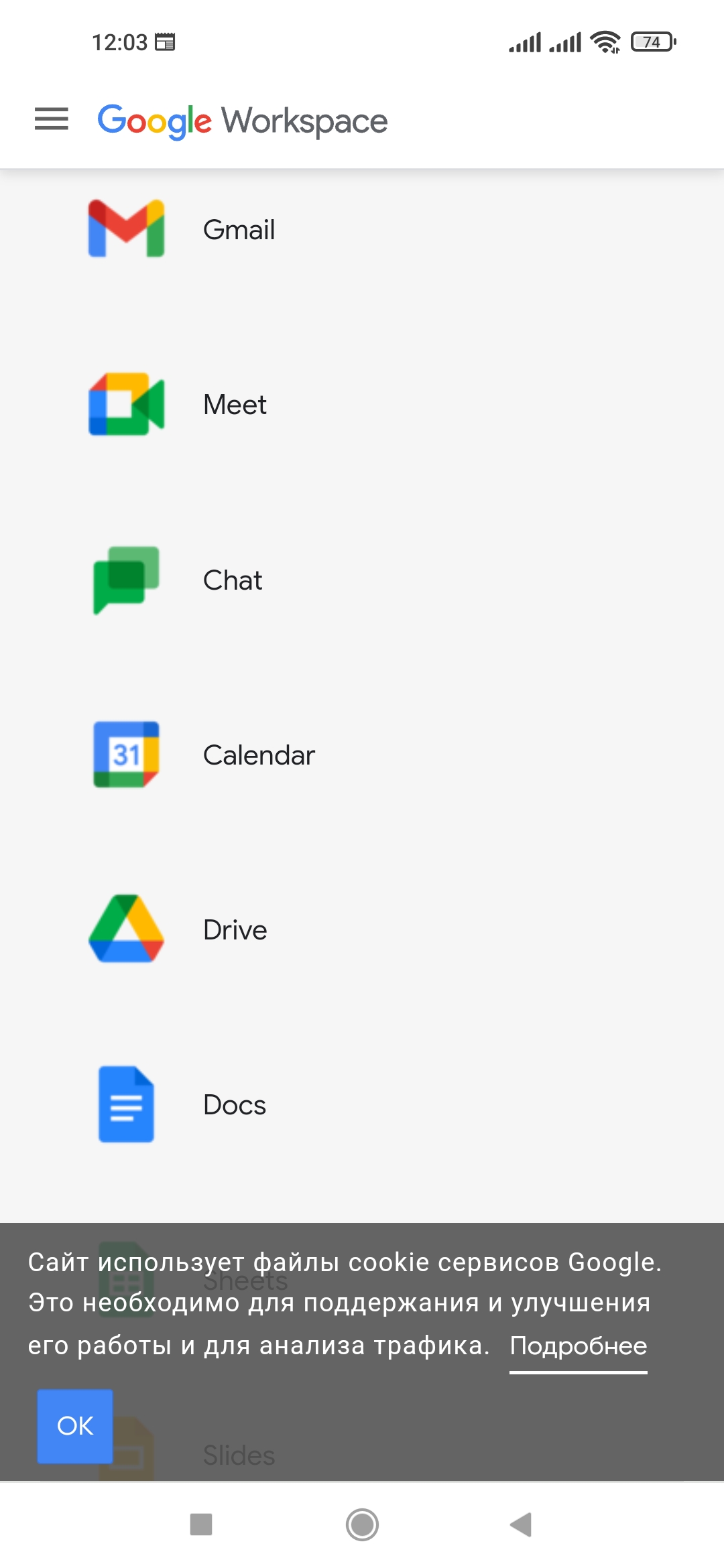 1. Форми Google
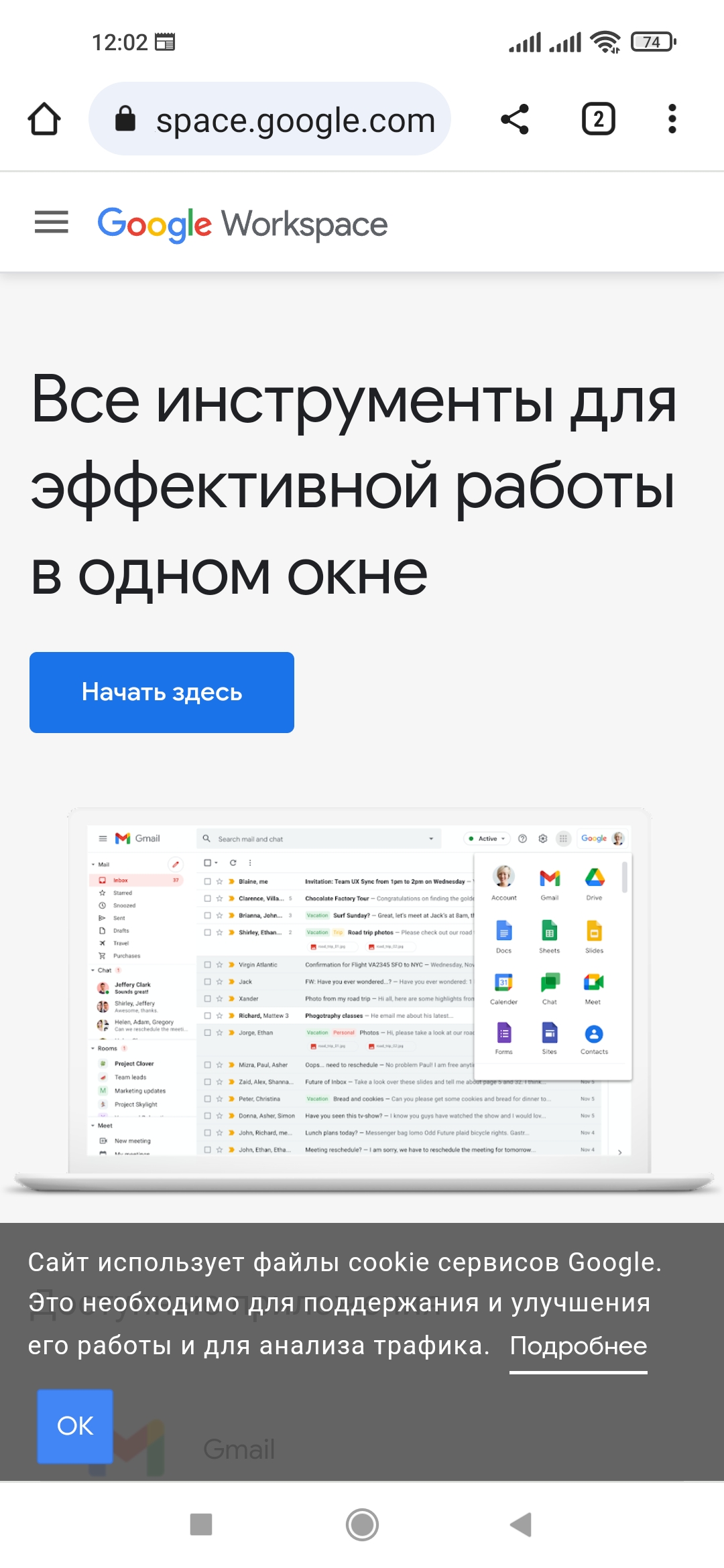 Онлайн-сервіси для анкетування
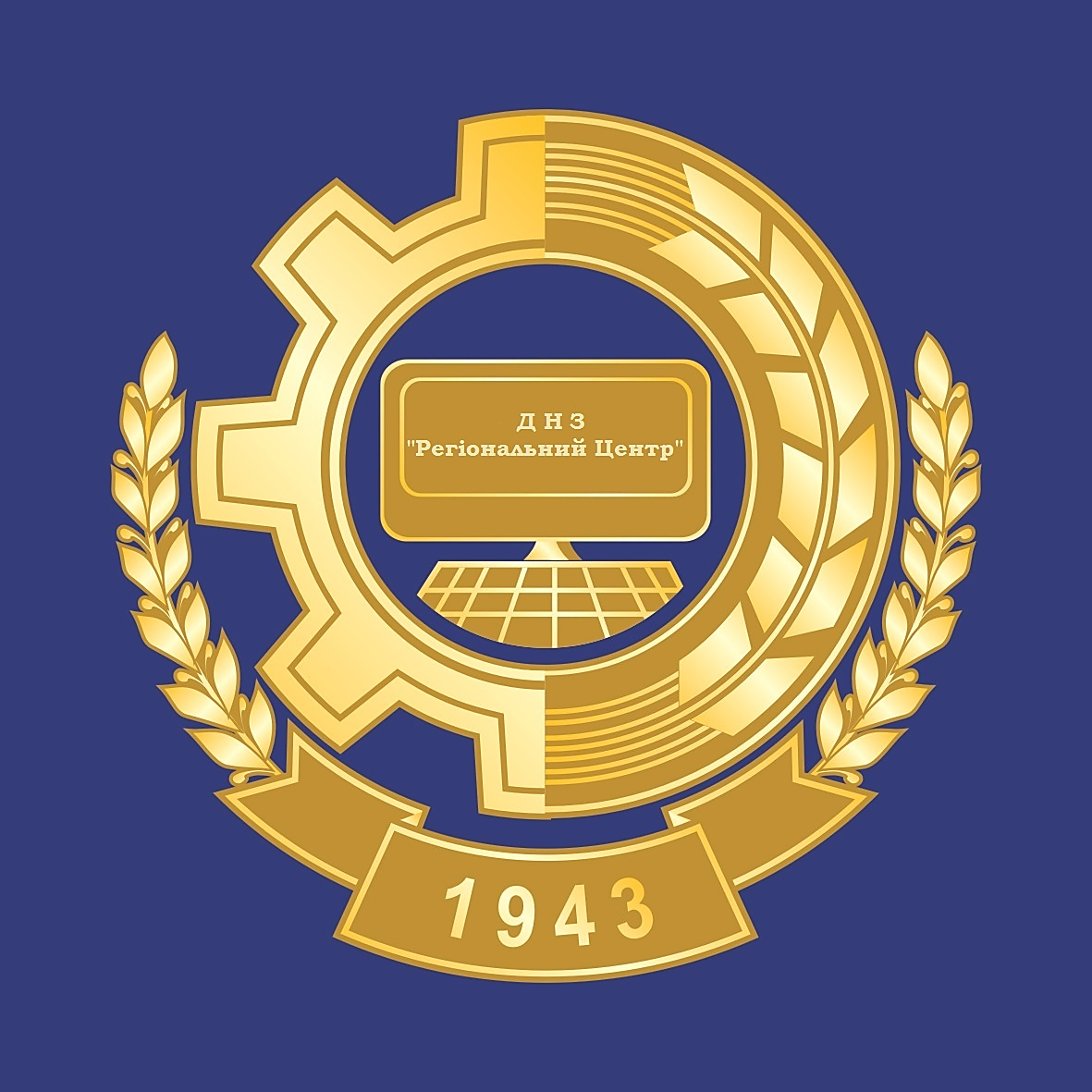 2. Online Test Pad
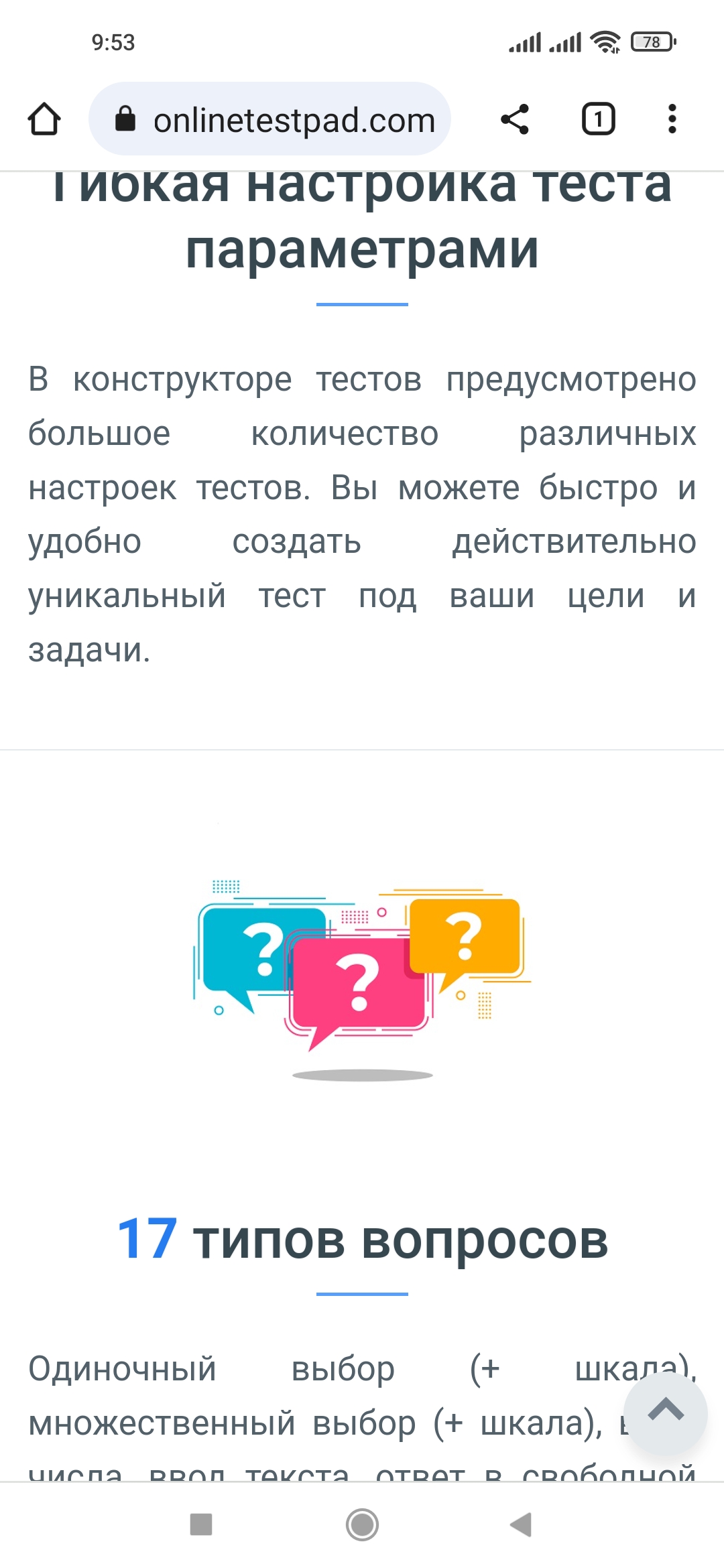 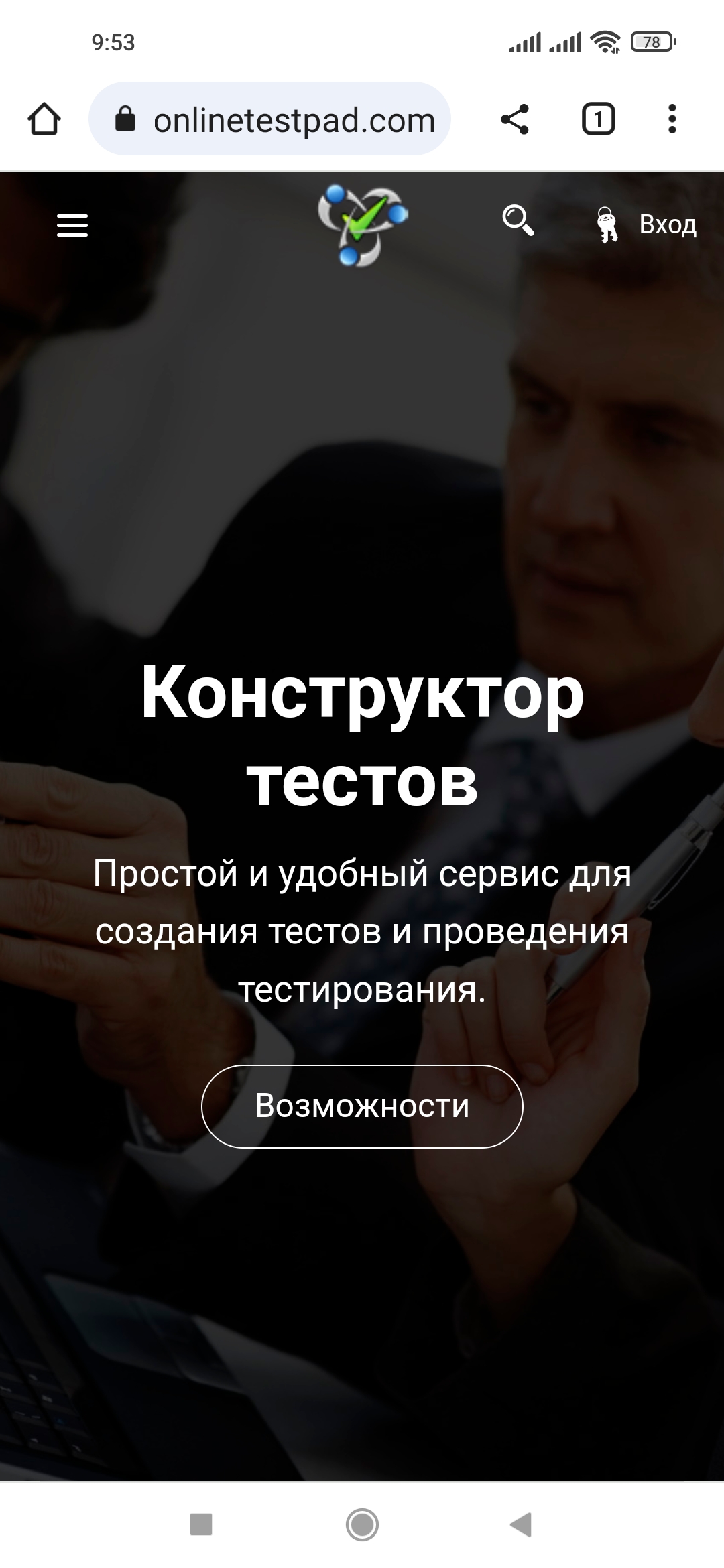 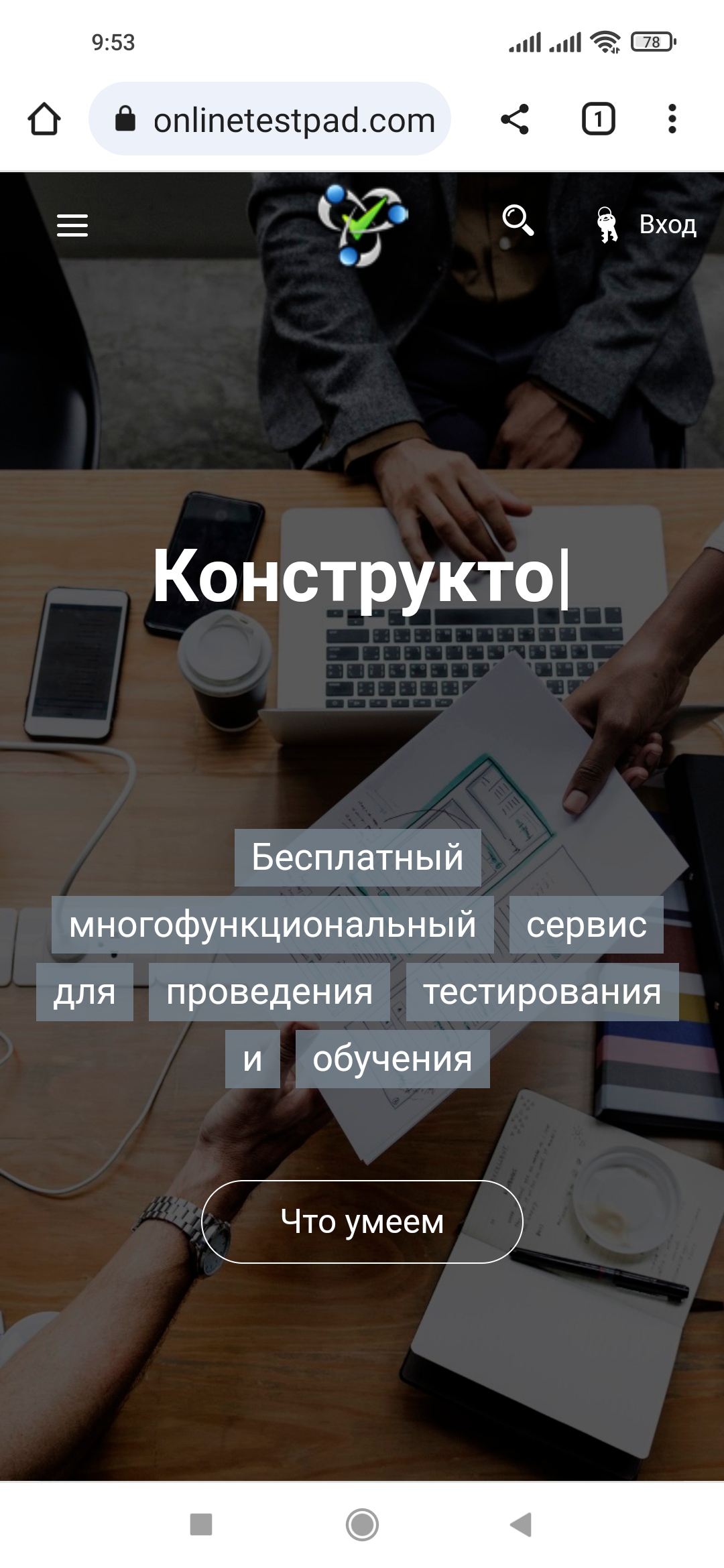 Онлайн-сервіси для анкетування
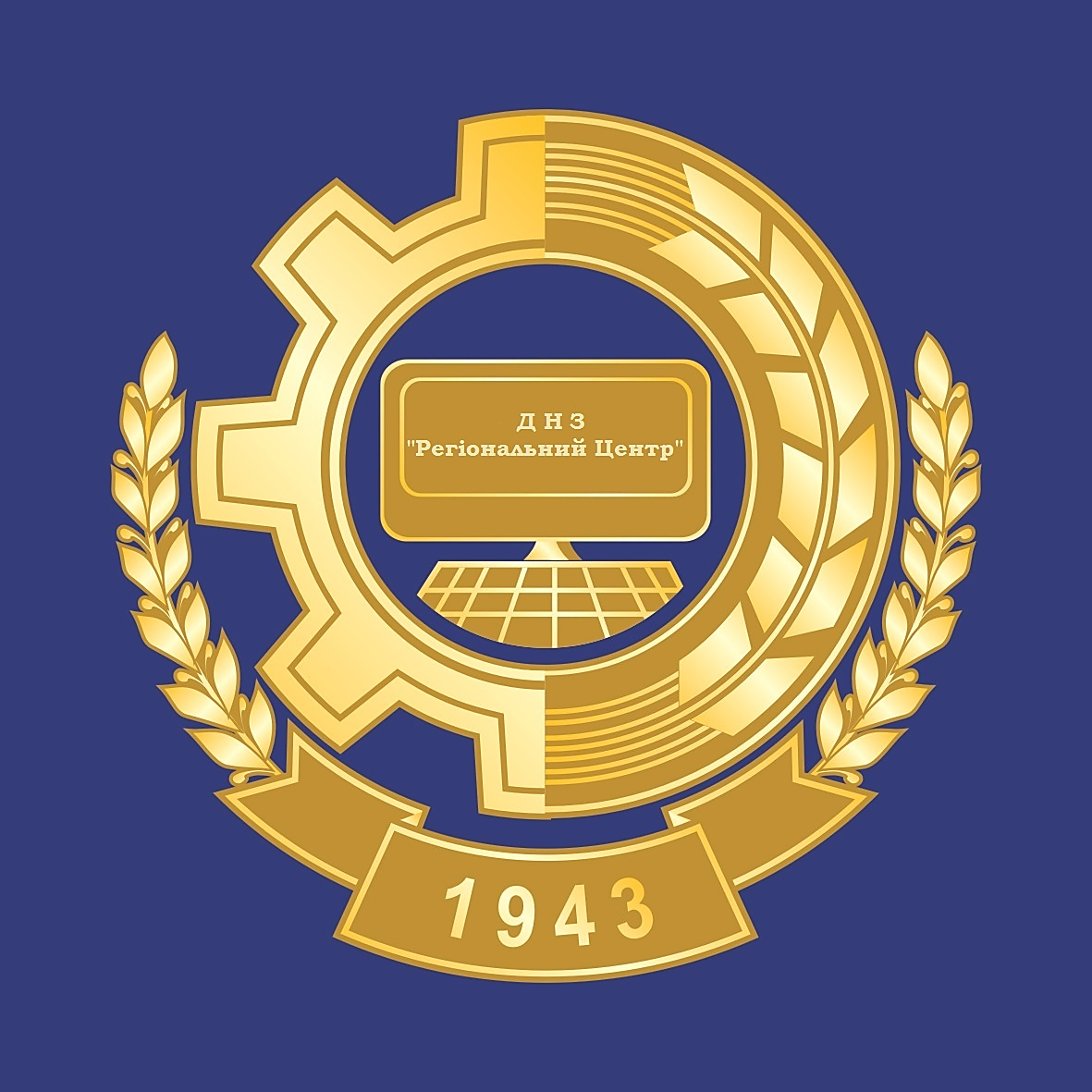 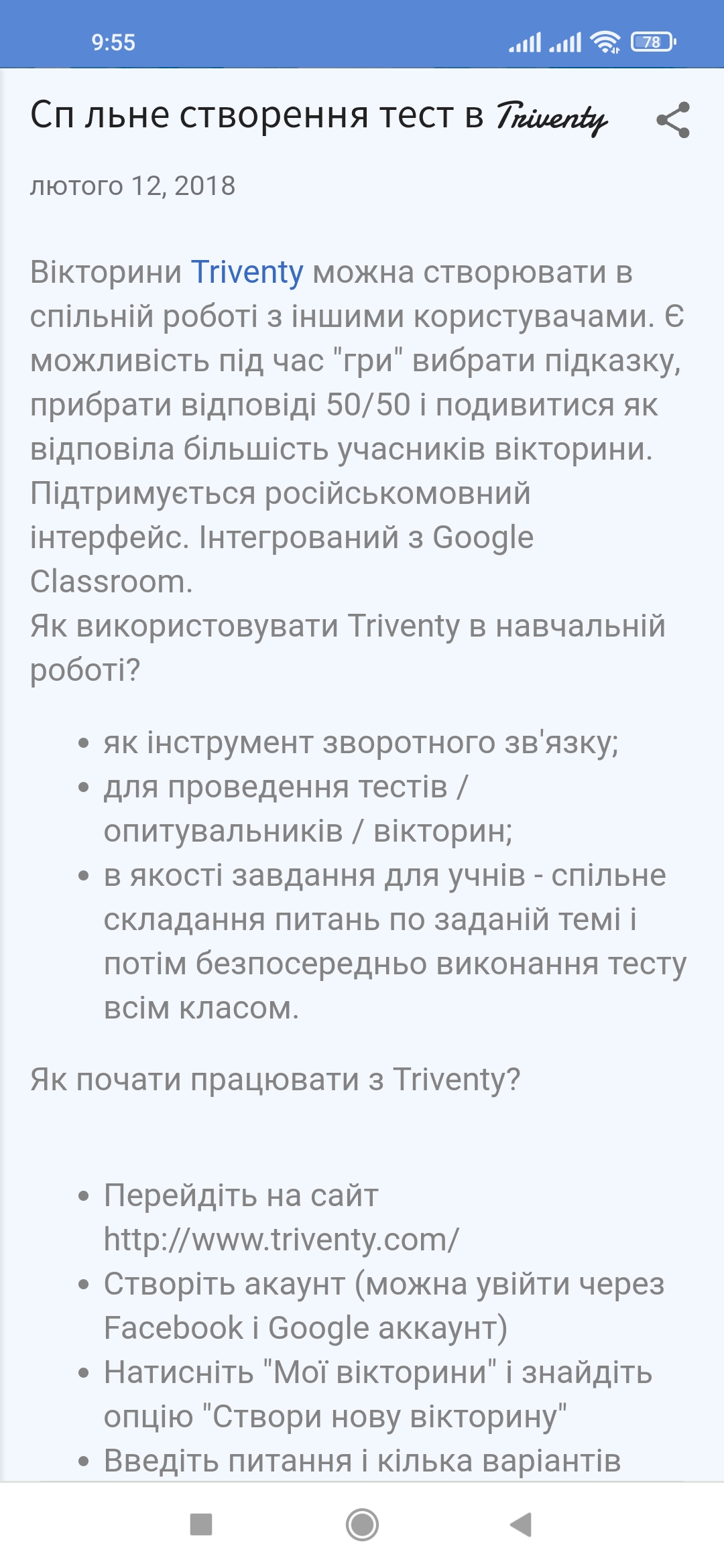 3. Triventy
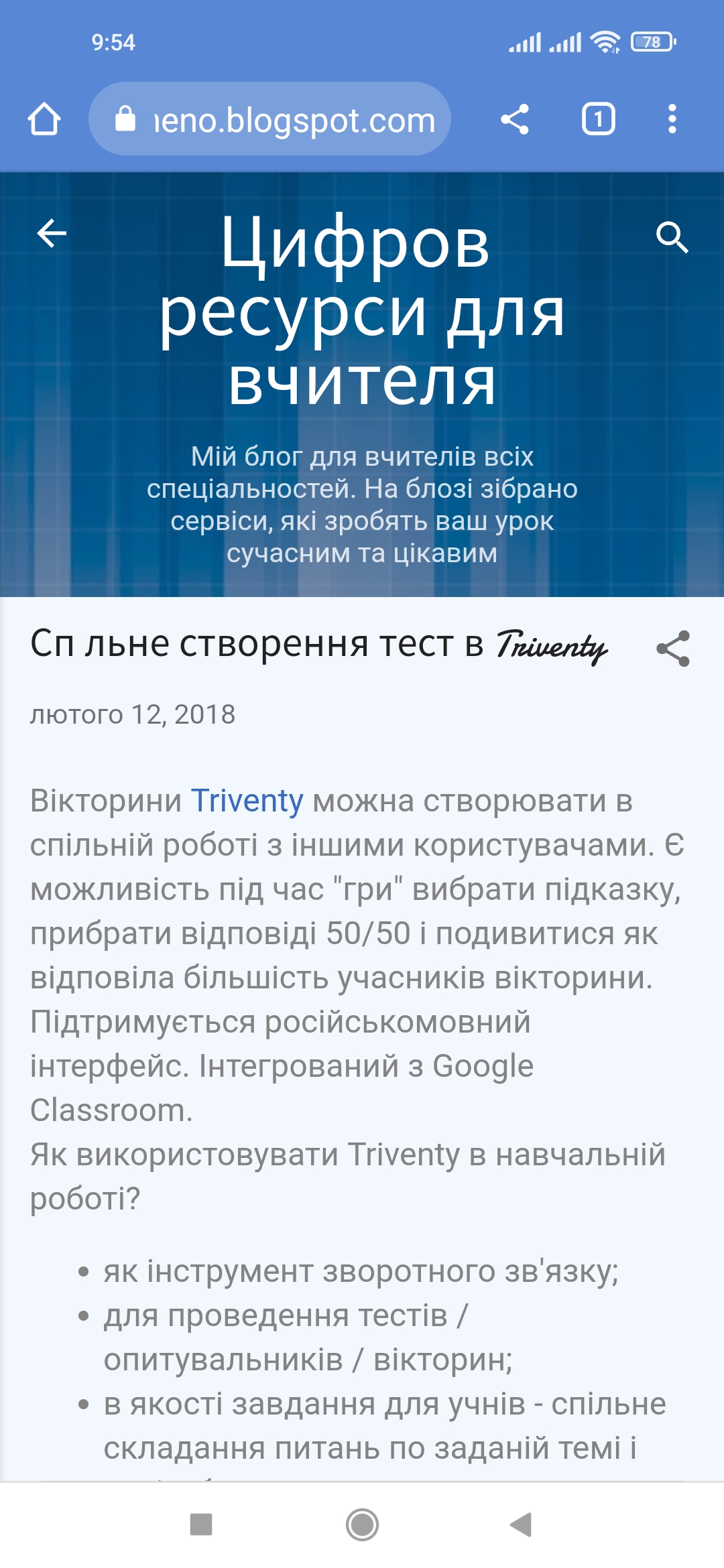 Cпостереження
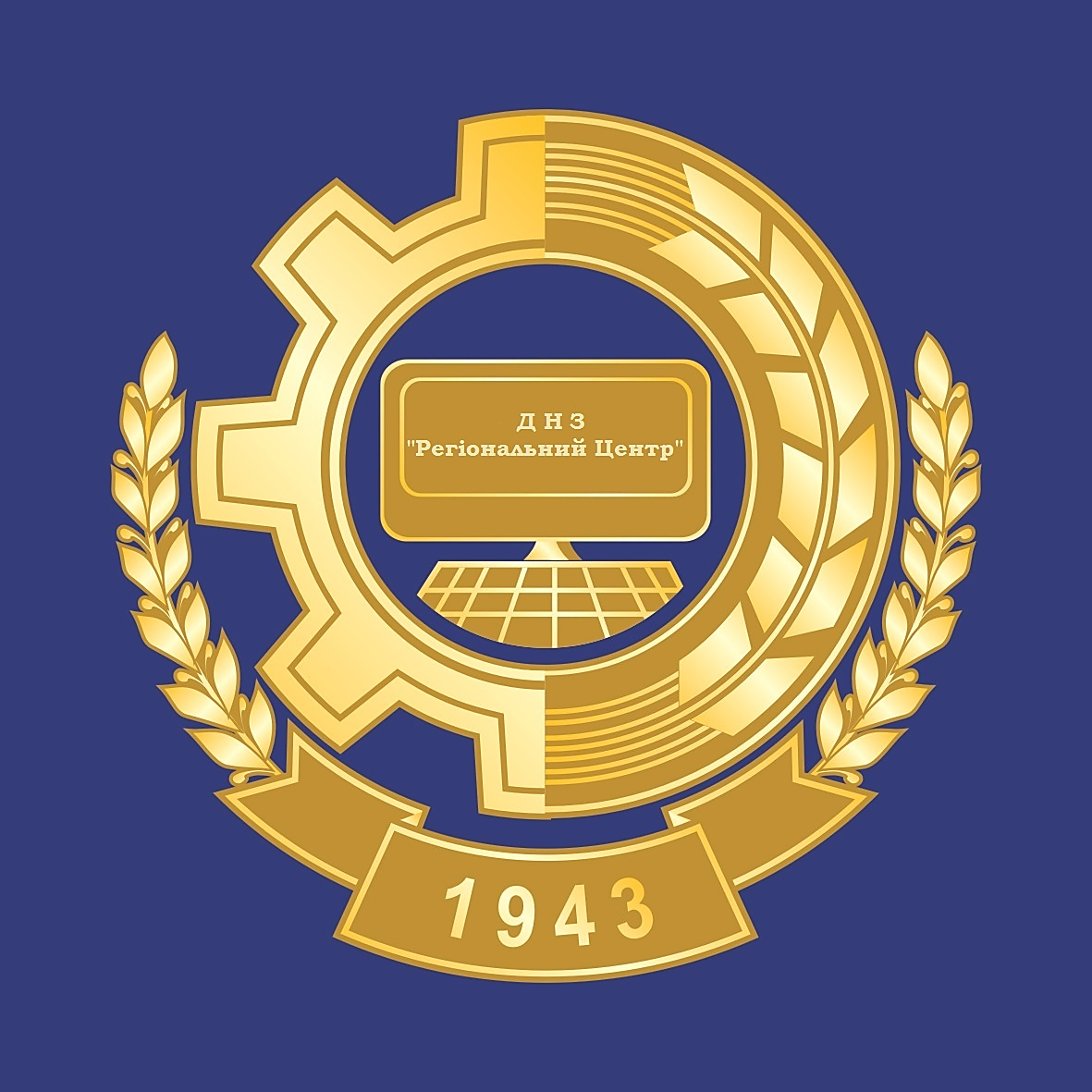 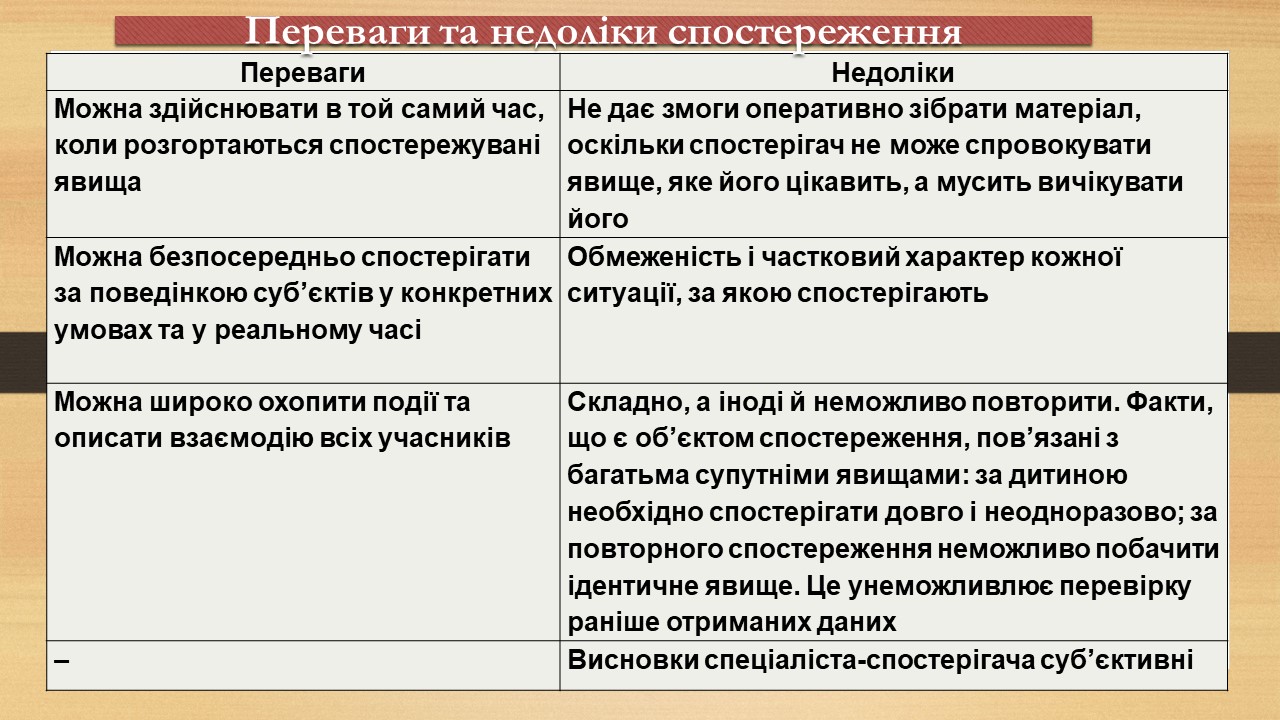 Cпостереження за освітнім середовищем
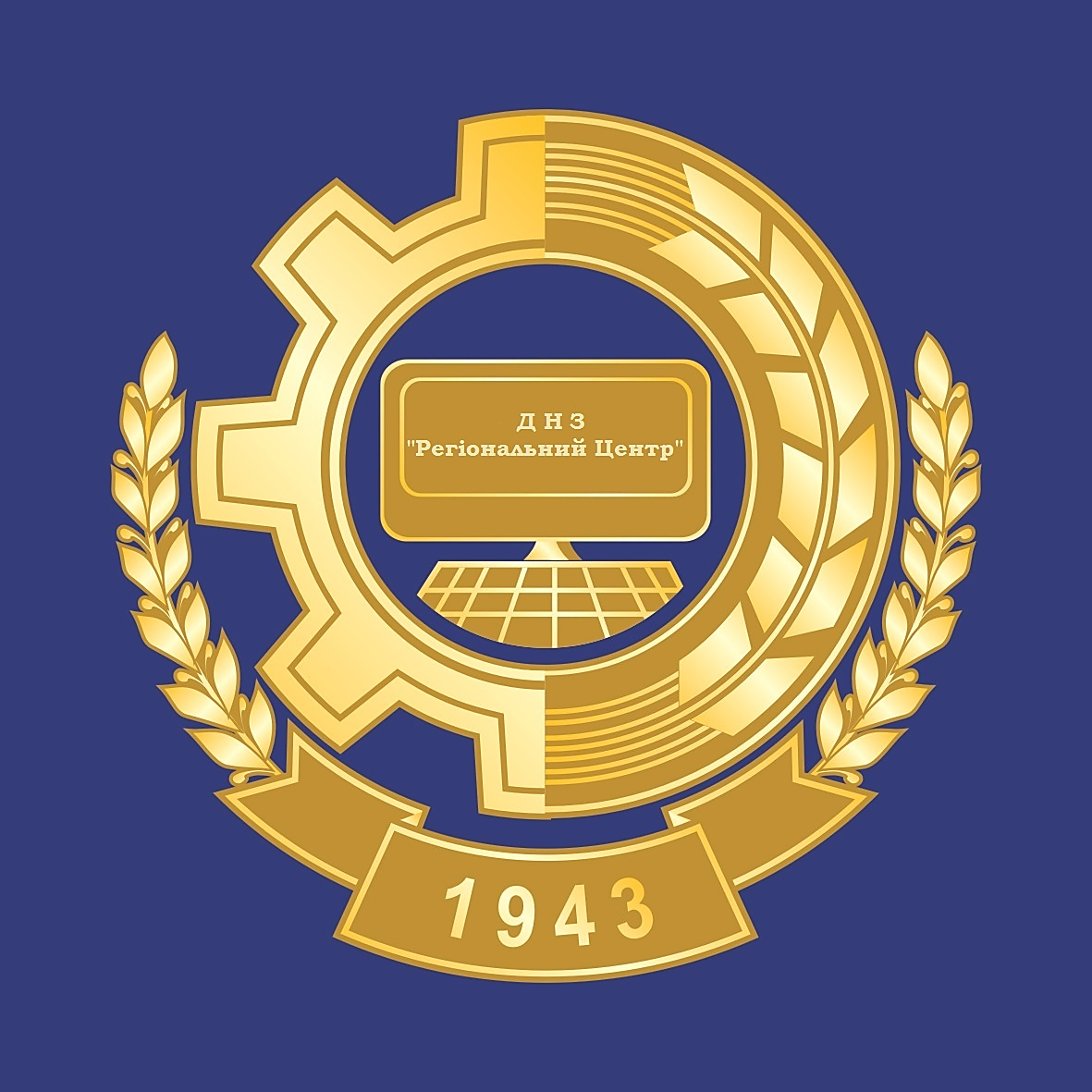 Cпостереження за проведенням навчального заняття
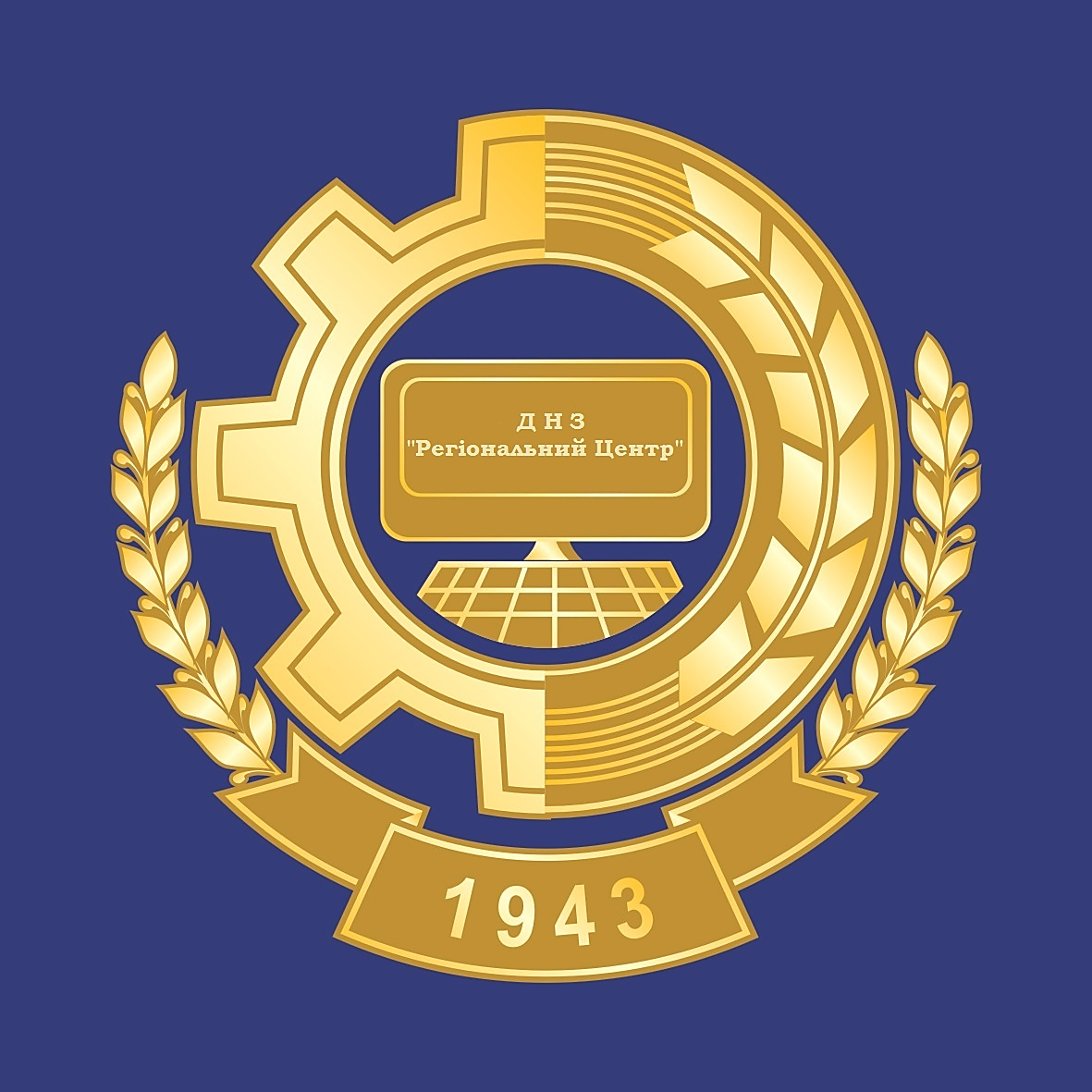 якість педагогічної діяльності
систему оцінювання навчальної діяльності здобувачів освіти
забезпечення компетентнісного підходу у навчанні
побудову відносин викладача та здобувачів освіти на засадах педагогіки партнерства
ресурсне забезпечення освітнього процесу 
ефективність методичного забезпечення освітнього процесу тощо.
«Cім смертельних гріхів»
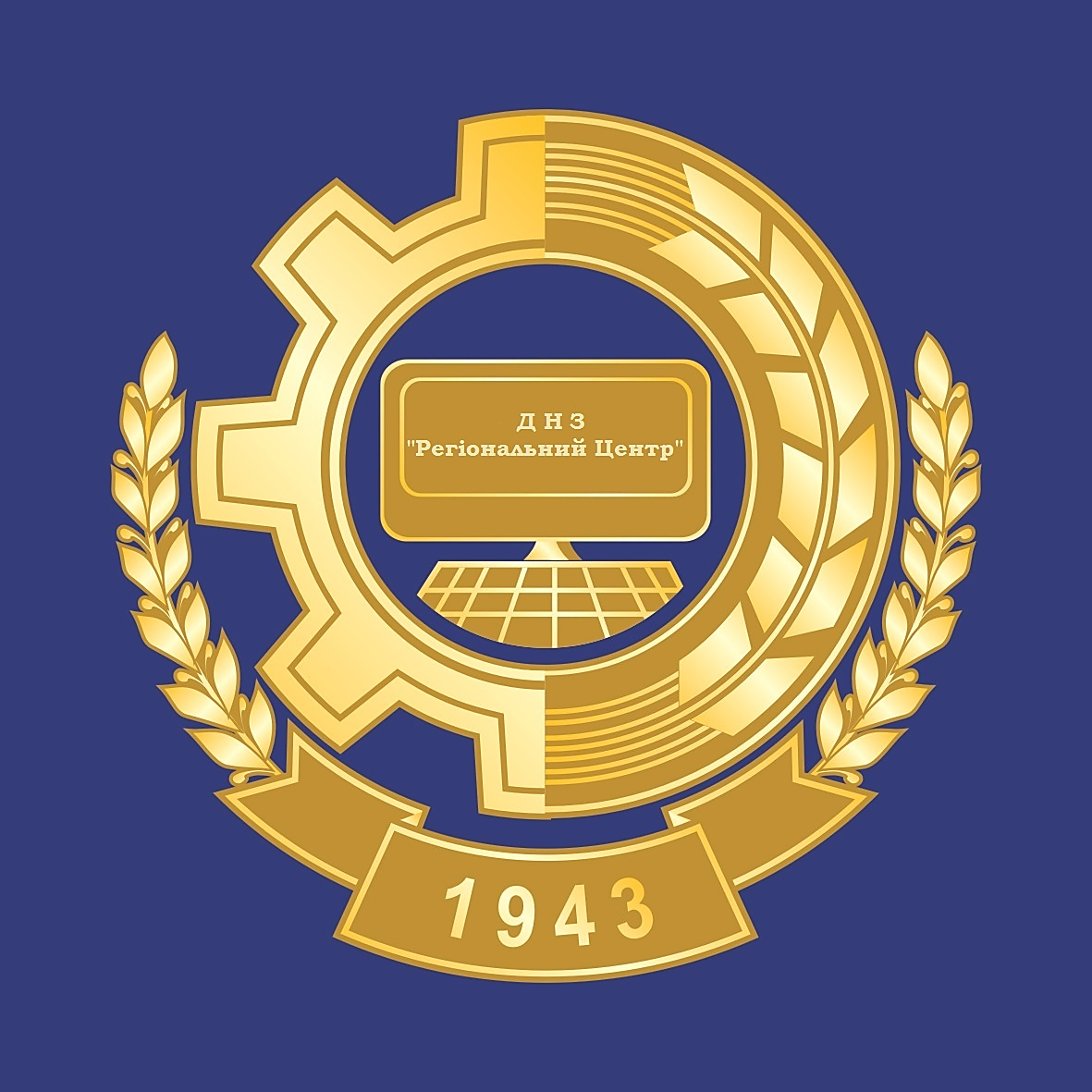 1. Марність — вимірювання проводять лише для того, щоб справити гарне враження.
2. Провінційність — вузькі організаційні межі та локальні проблеми диктують показники.
3. Нарцисизм — вимірювання проводять виключно з власної точки зору, а не з позиції замовника.
4. Лінь — люди знають, що саме важливо вимірювати, але не приділяють цьому належної уваги чи зусиль.
5. Дріб’язковість — вимірюють лише незначну частину того, що має значення.
6. Нерозумність — не думають про наслідки для поведінки та діяльності людини.
7. Фривольність — несерйозно ставляться до вимірювань
Форма вивчення педагогічної діяльності  (загальноосвітня підготовка) Назва закладу освіти - Заклад професійної (професійно-технічної) освіти «Харківський професійний коледж»
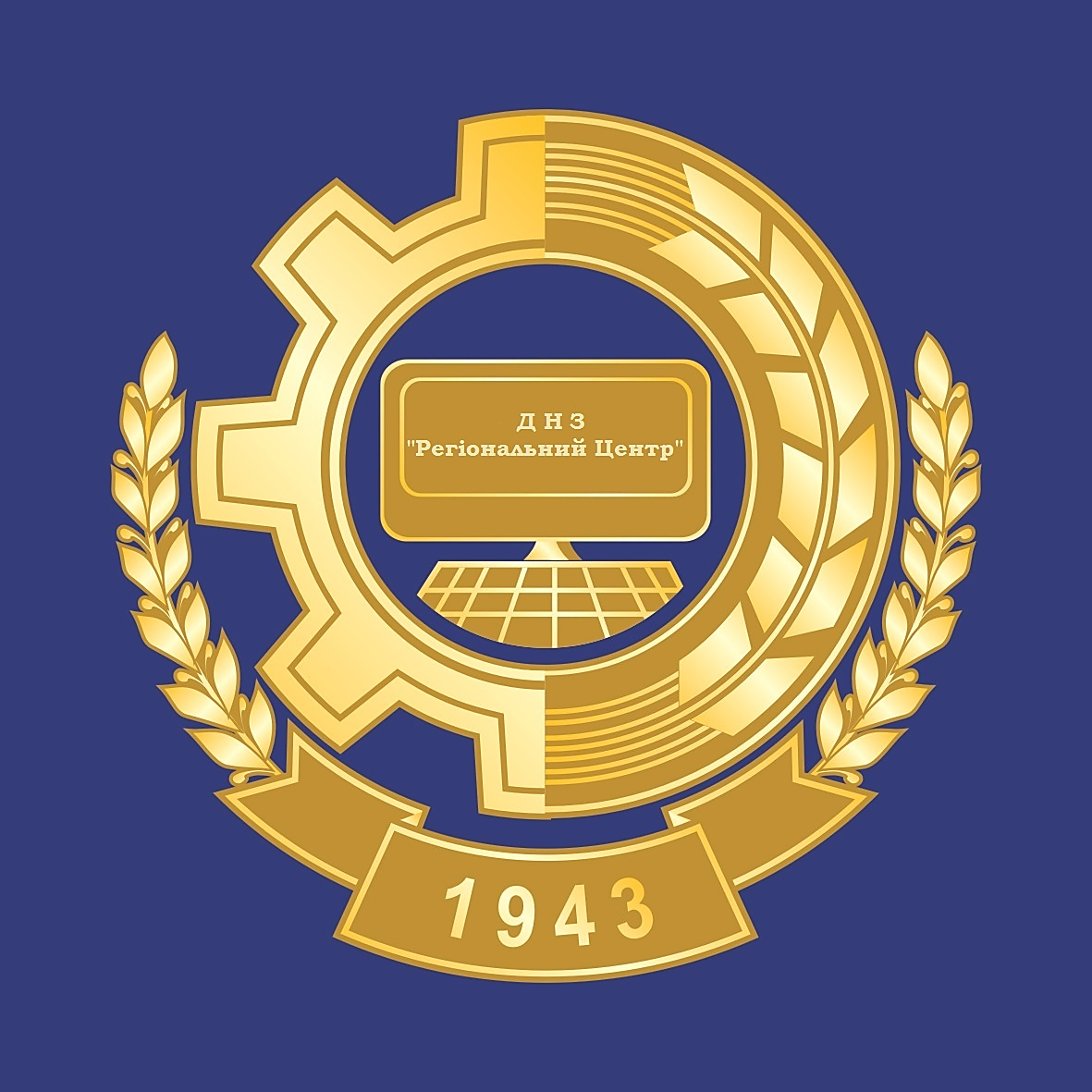 Форма вивчення педагогічної діяльності  (загальноосвітня підготовка) Назва закладу освіти - Заклад професійної (професійно-технічної) освіти «Харківський професійний коледж»
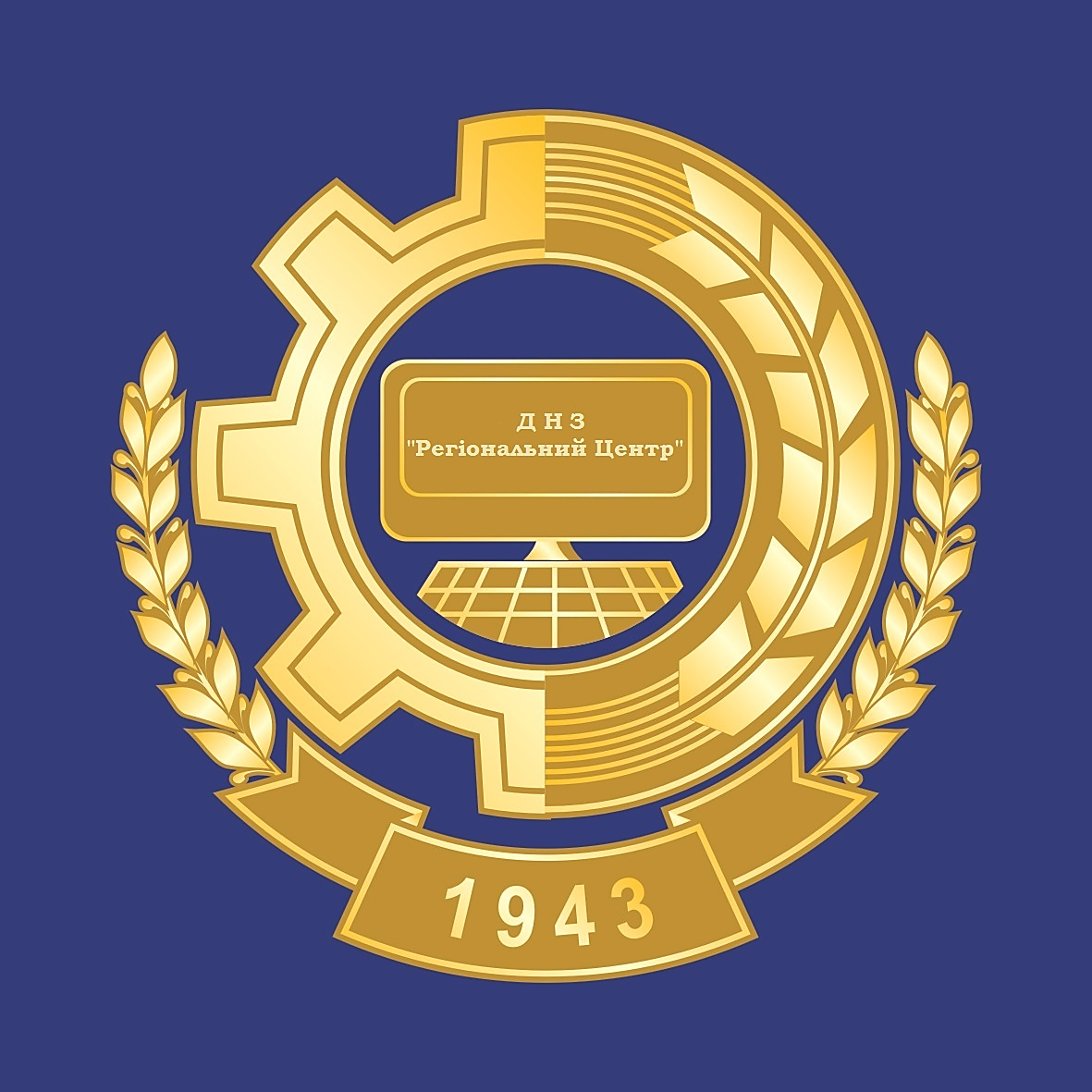 Cучасні кабінети та майстерні нашого закладу
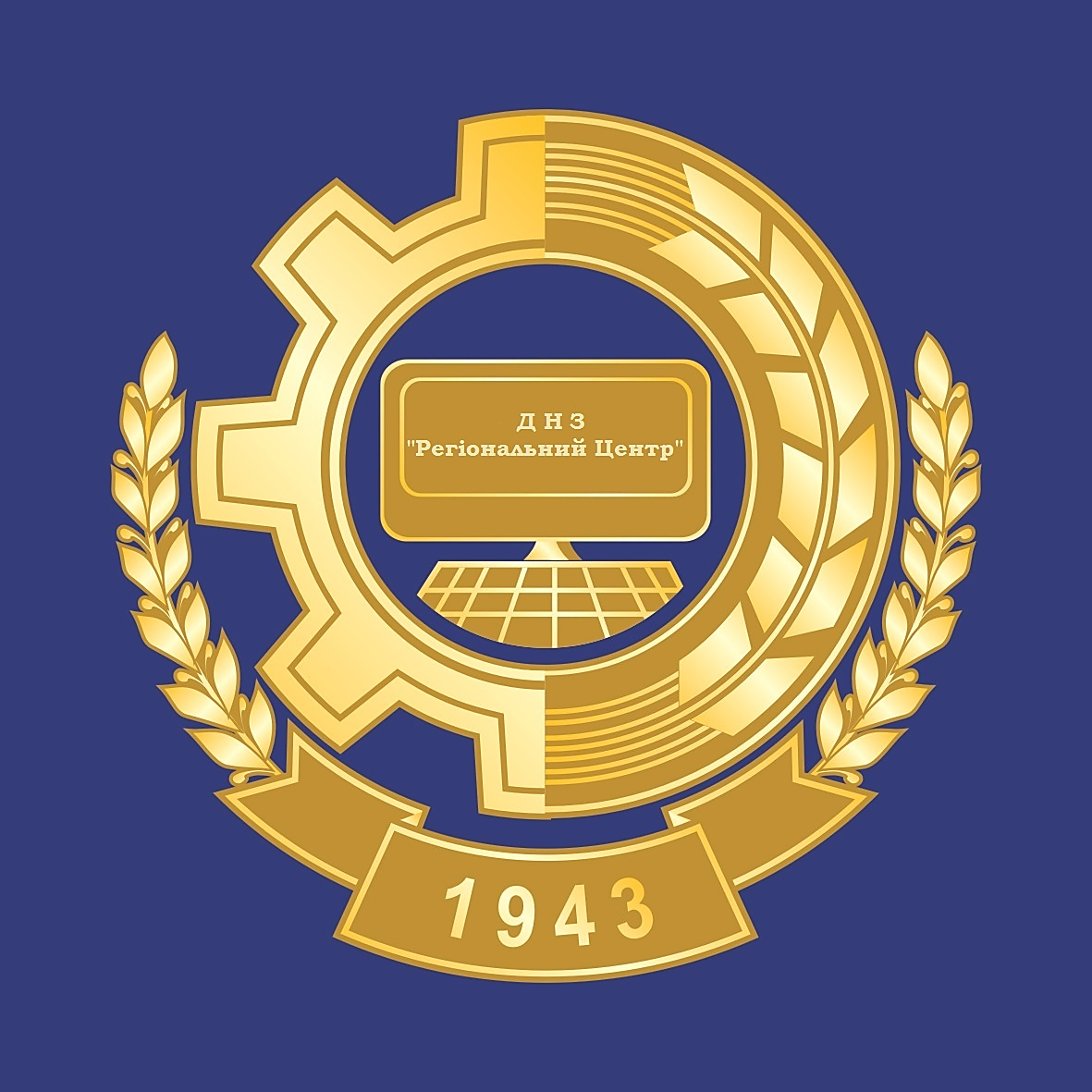 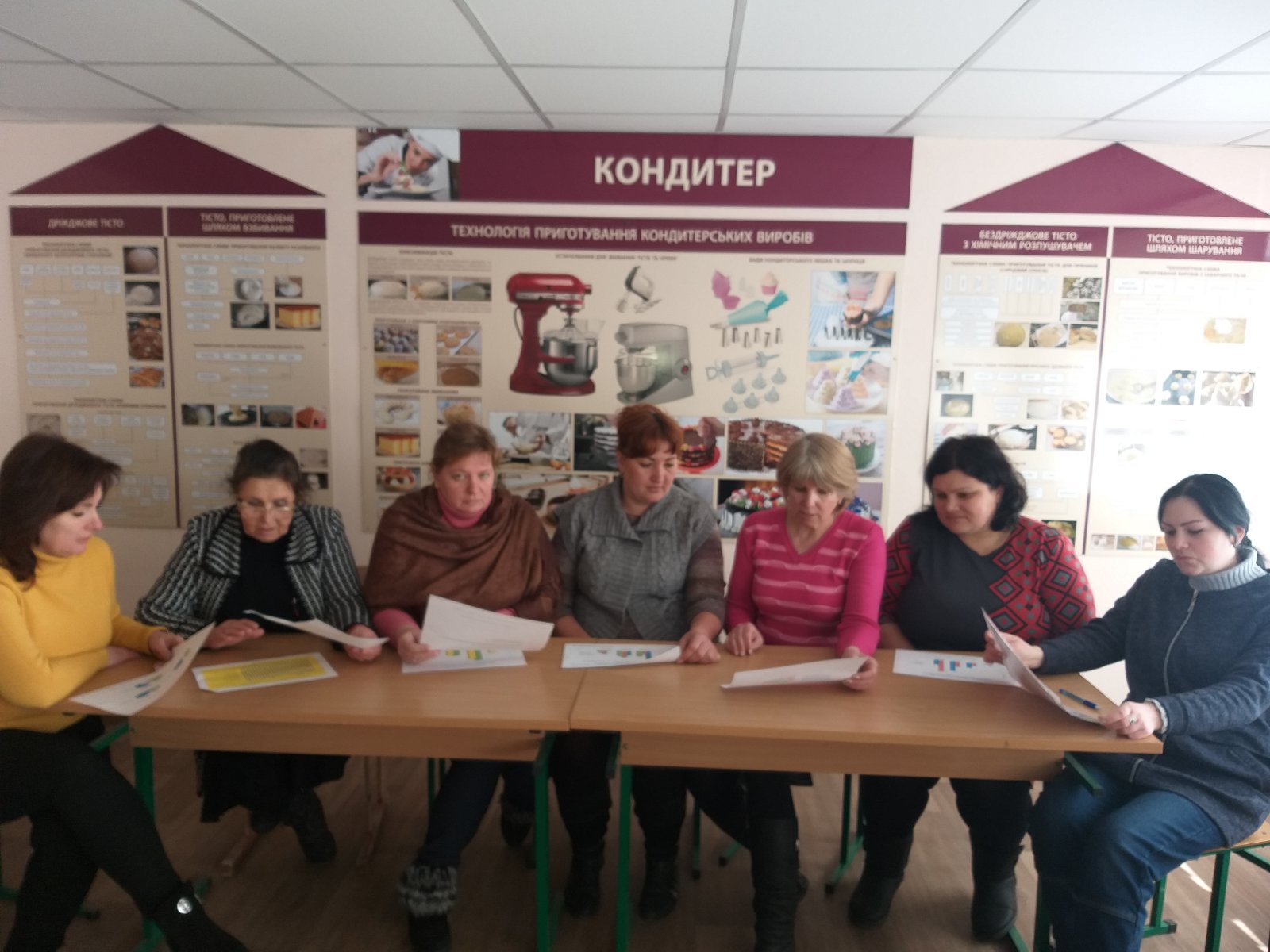 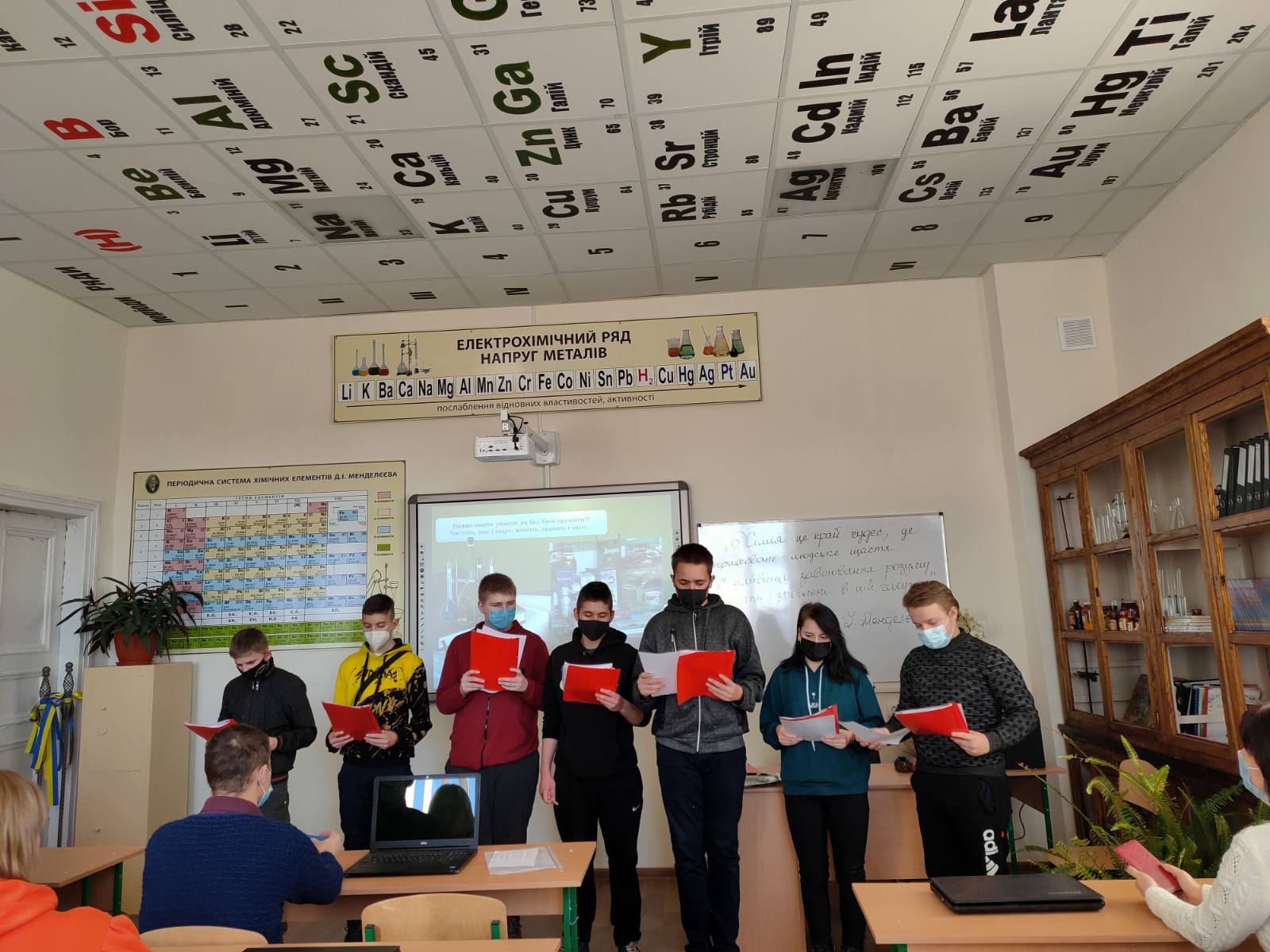 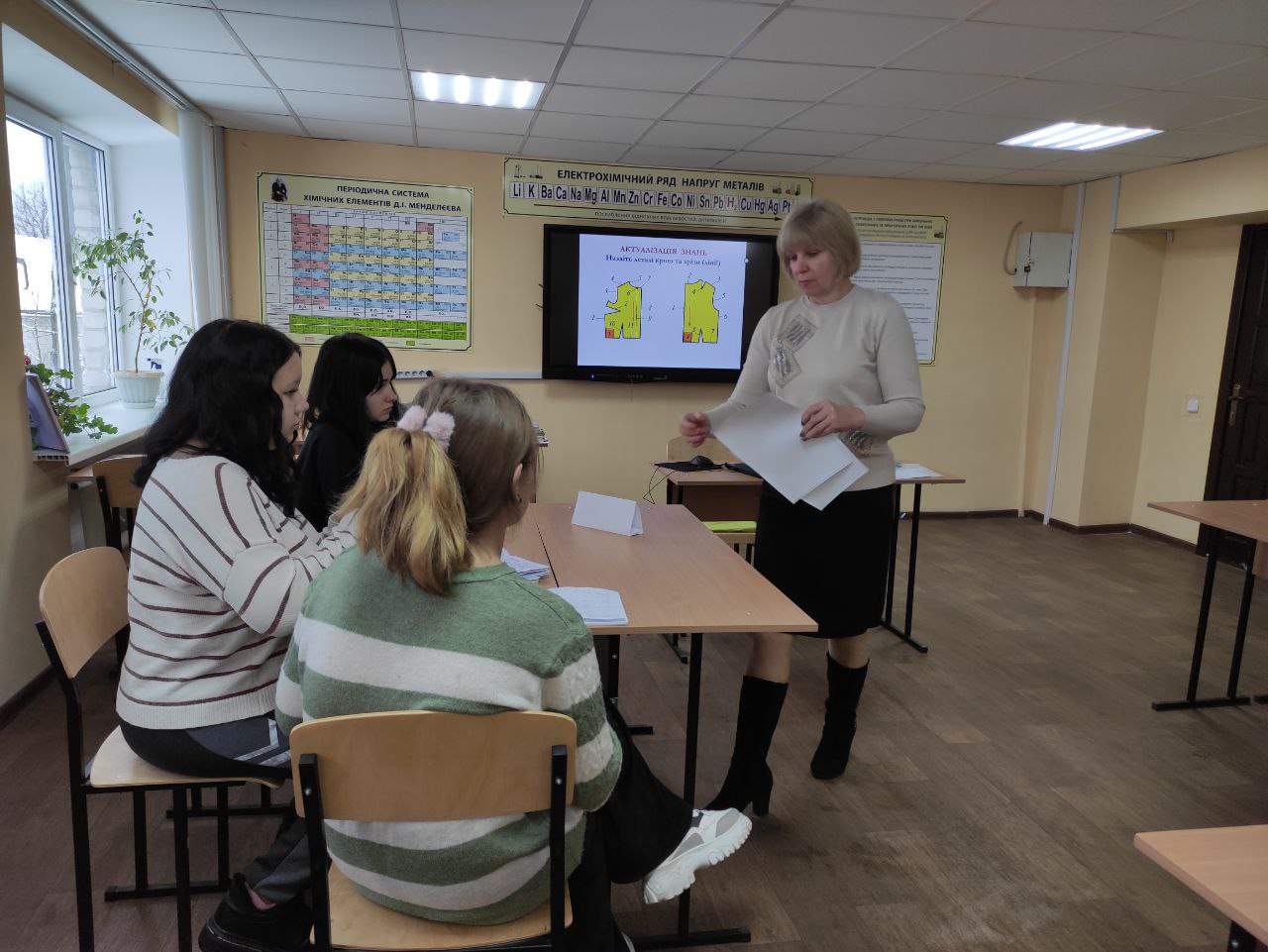 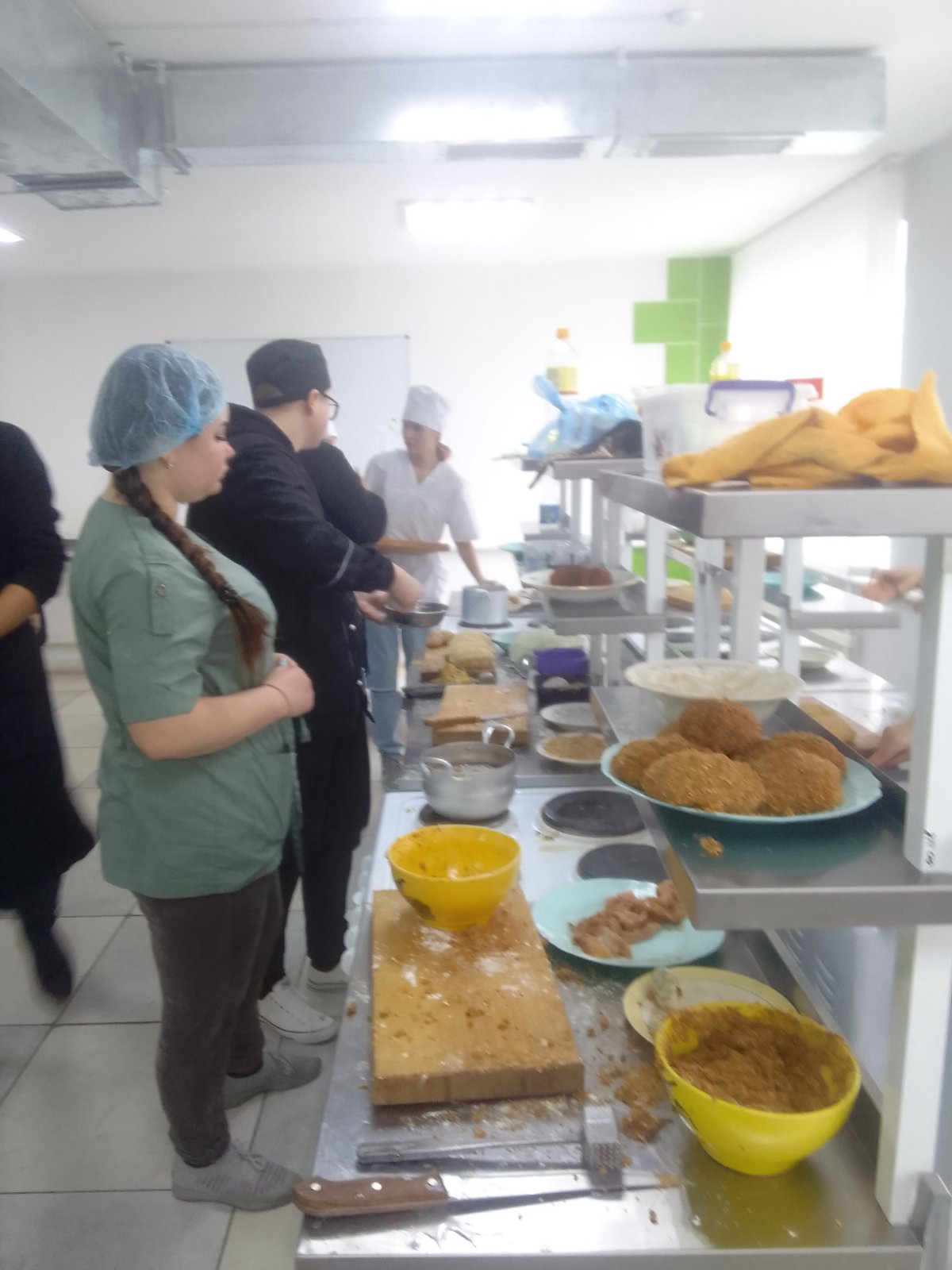 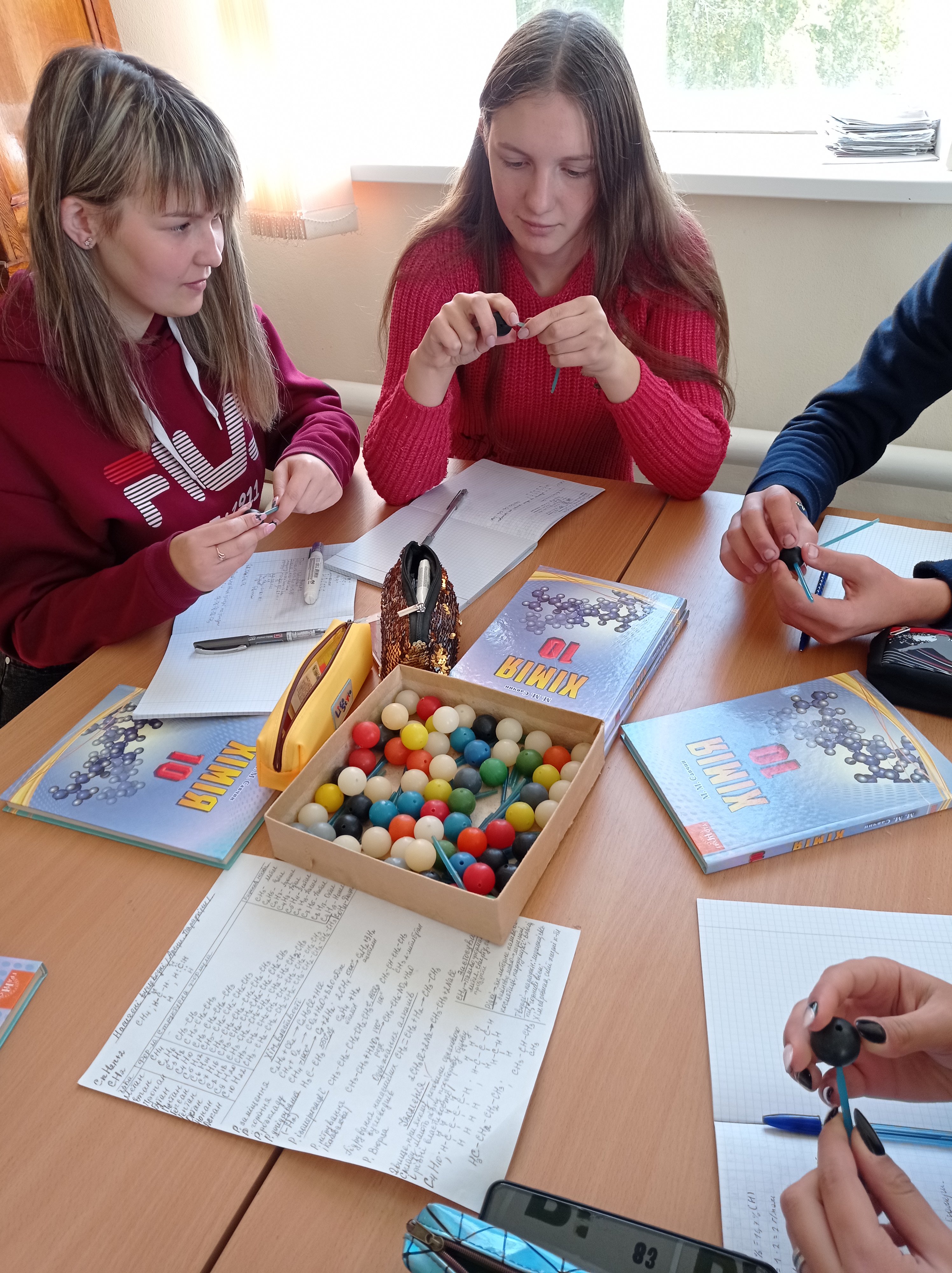 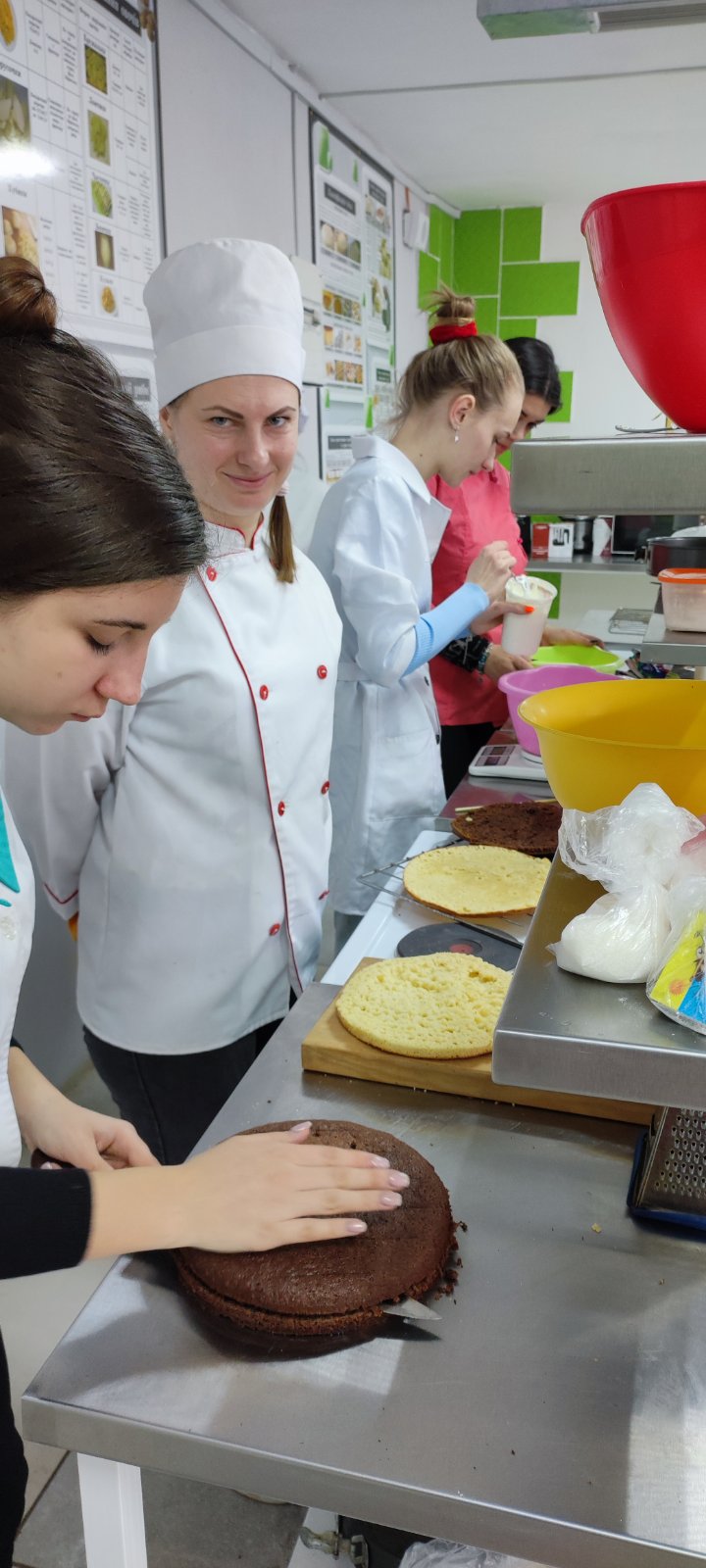 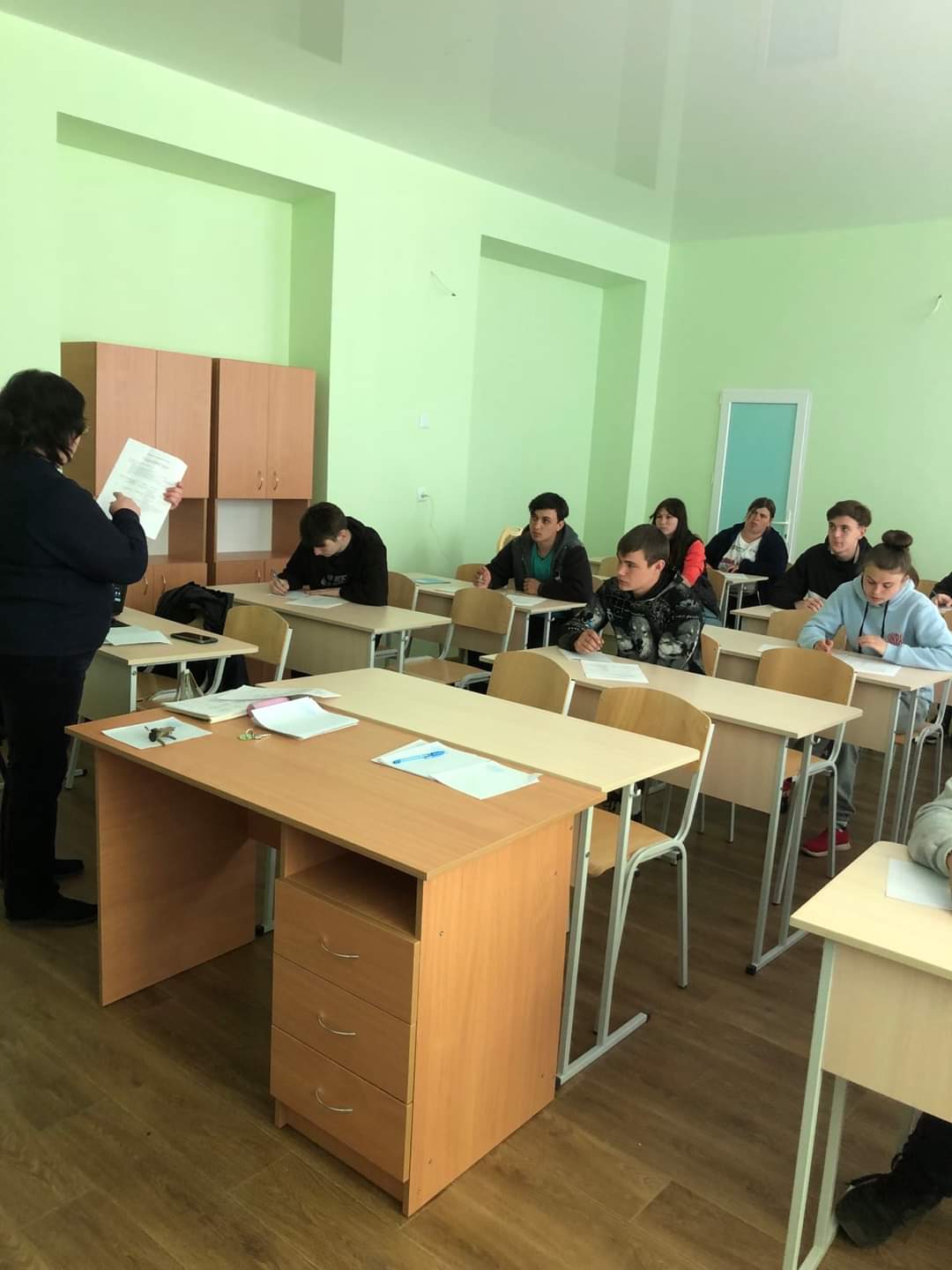 Cучасні кабінети та майстерні нашого закладу
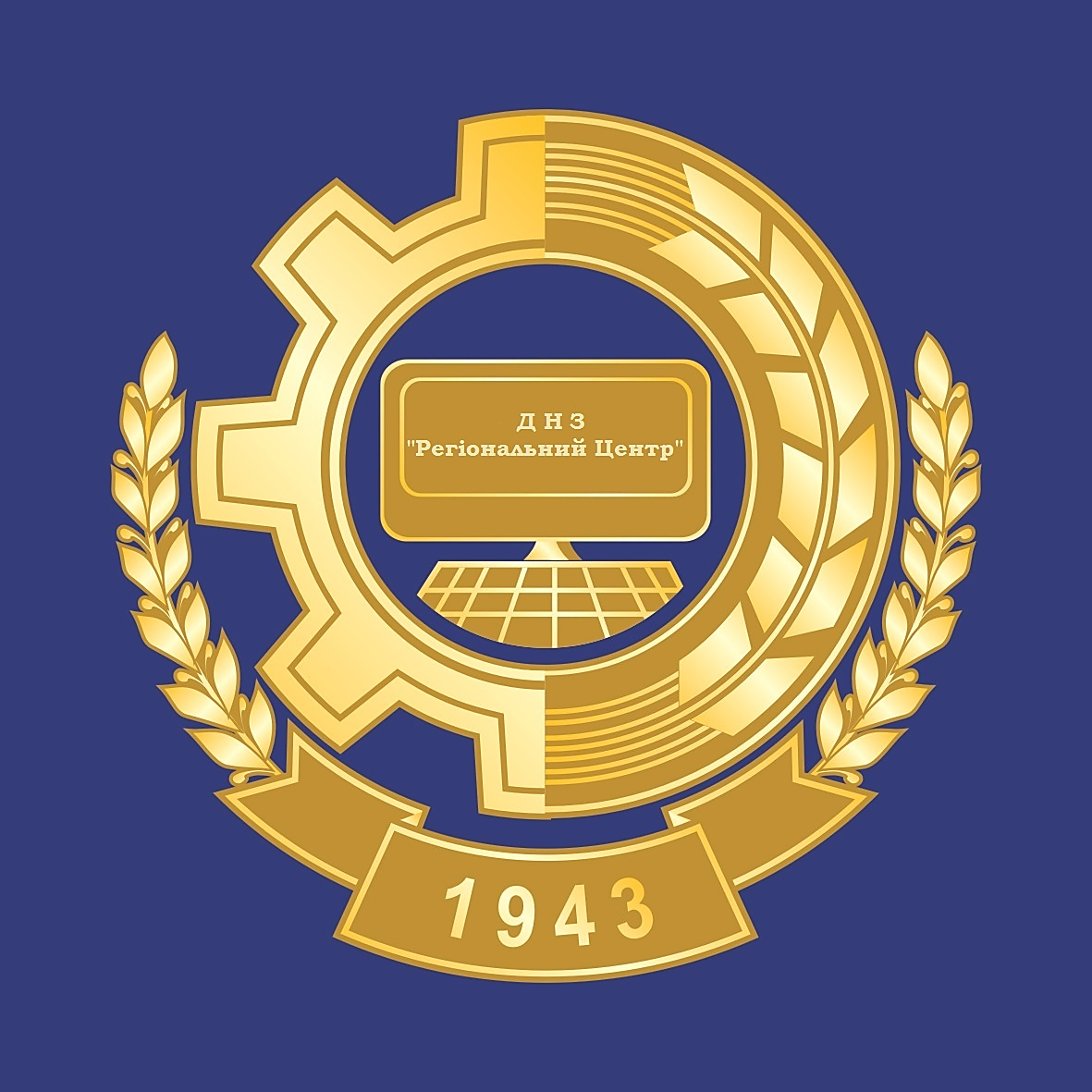 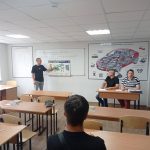 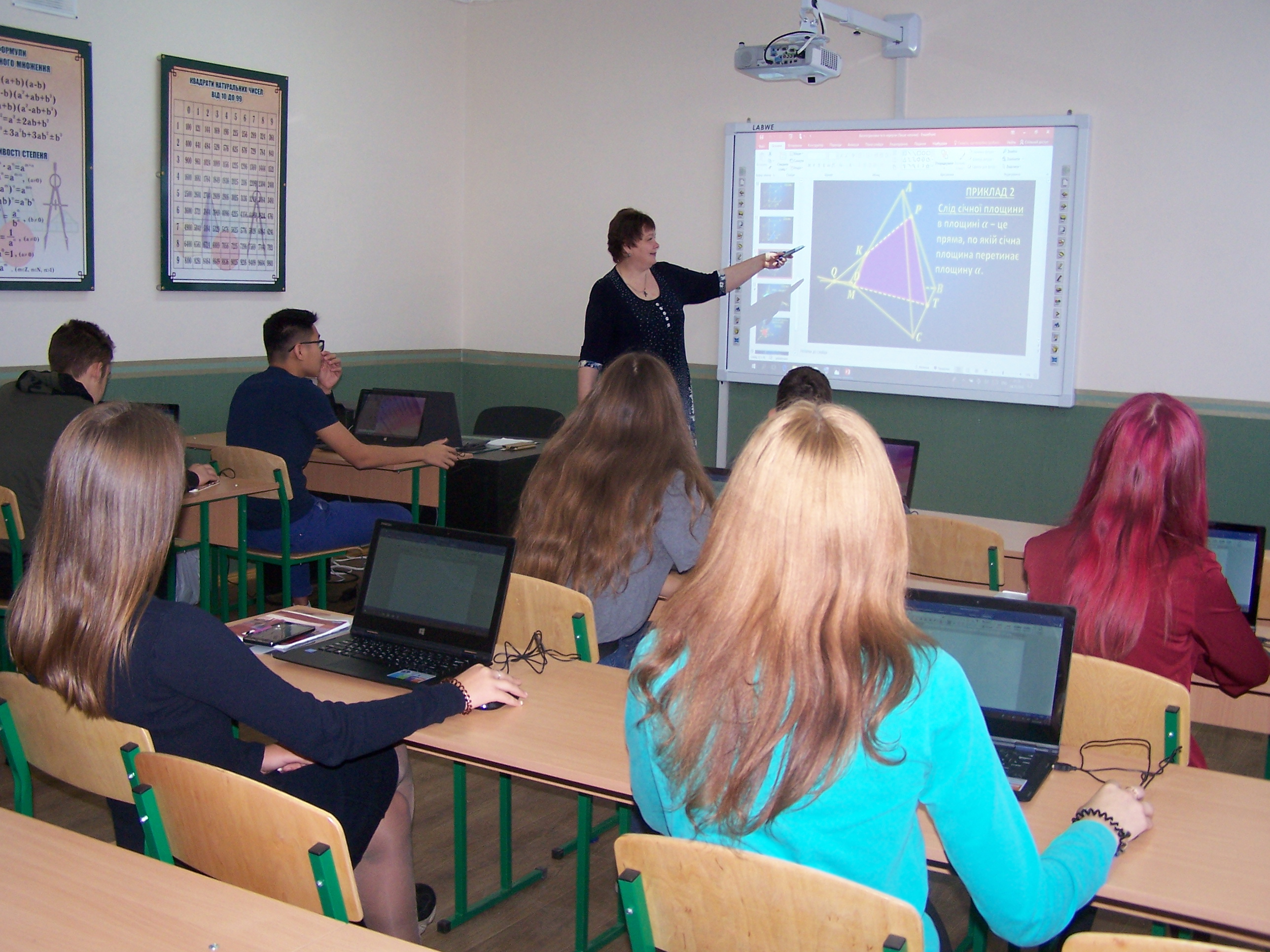 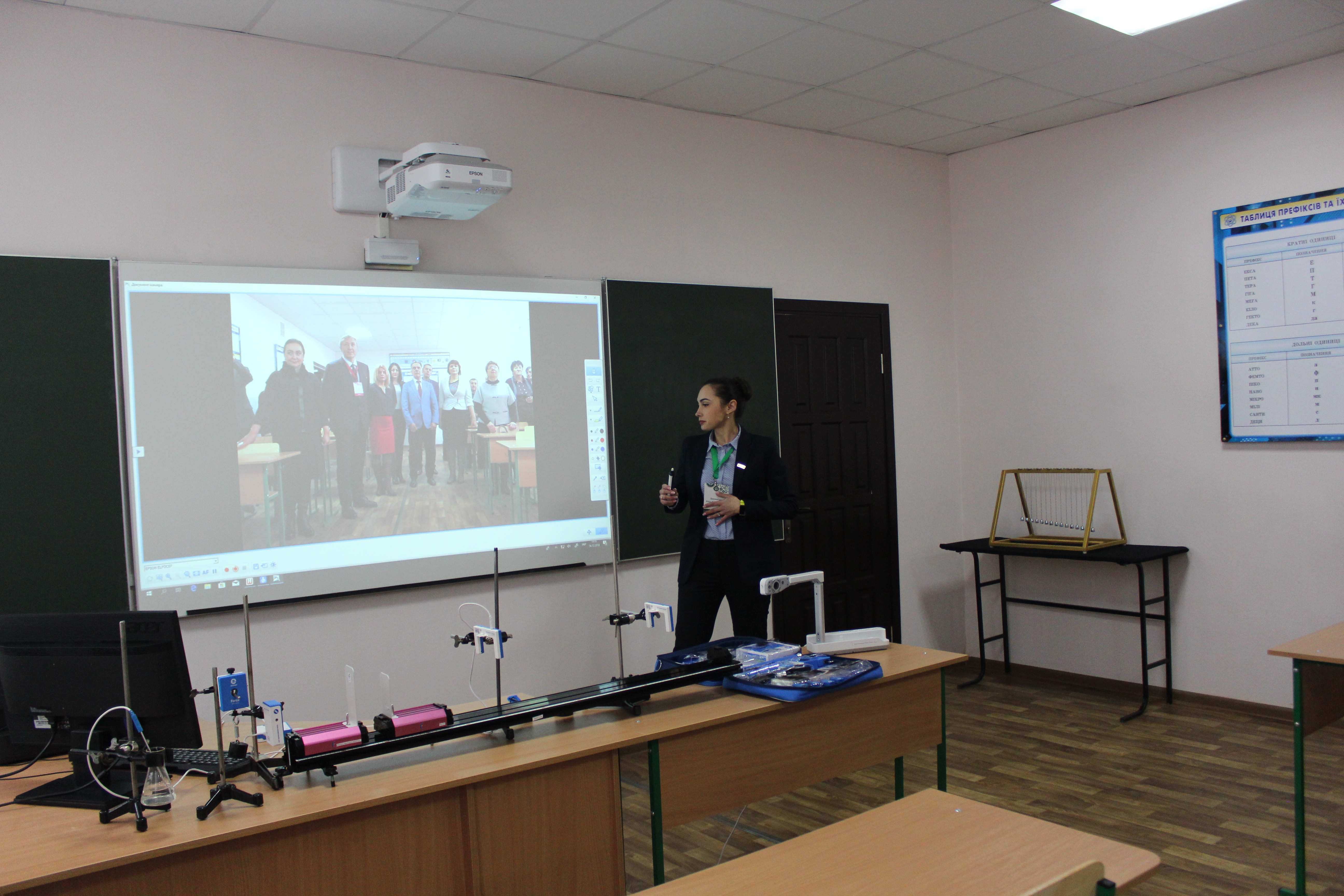 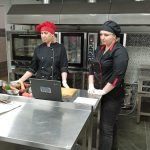 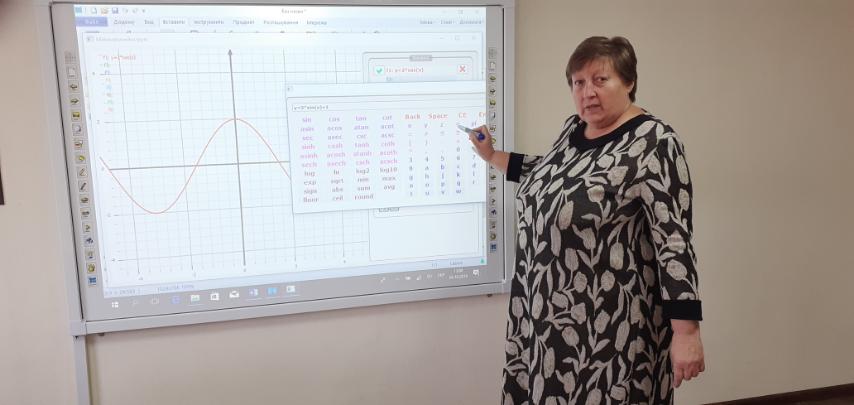 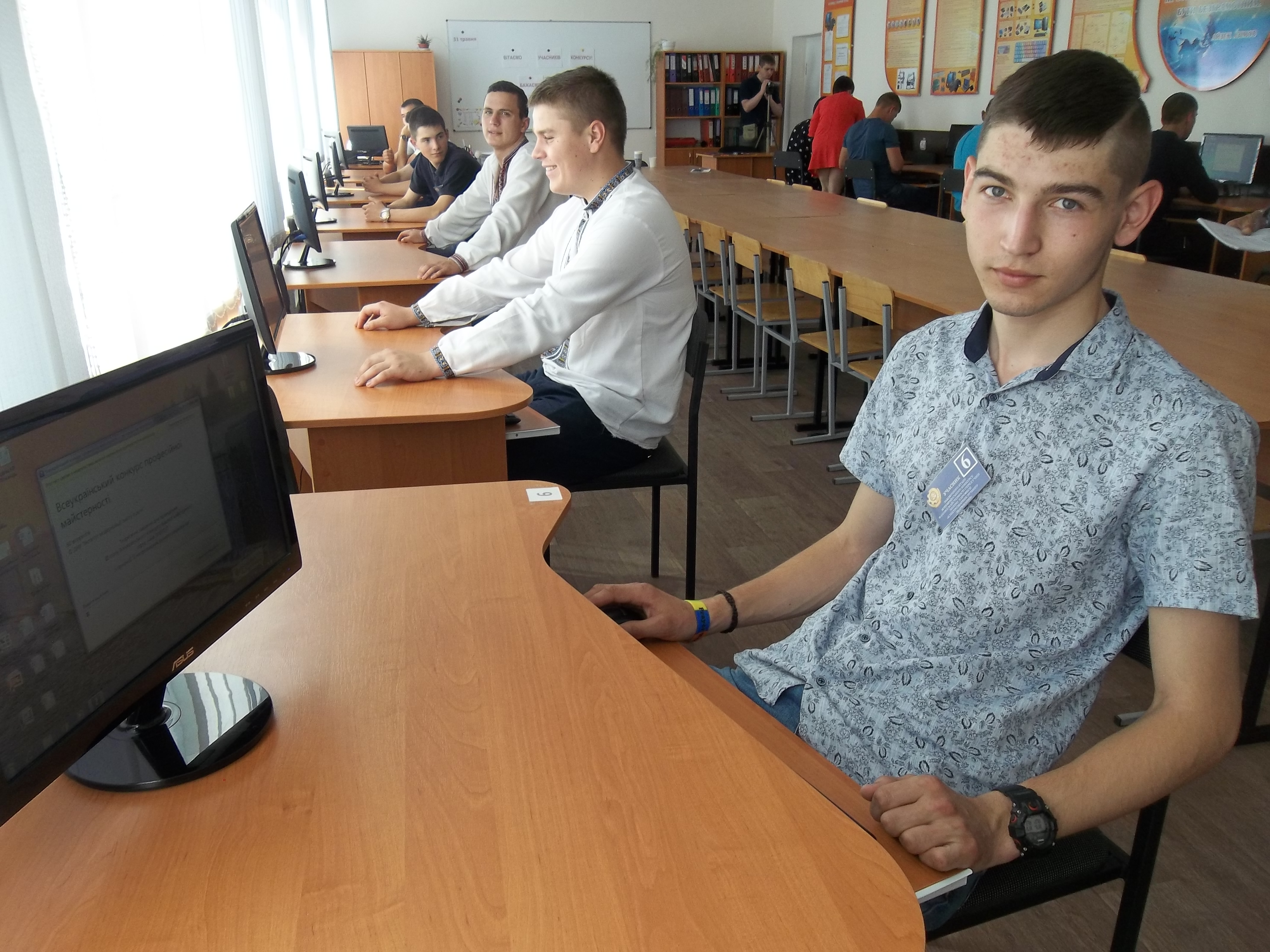 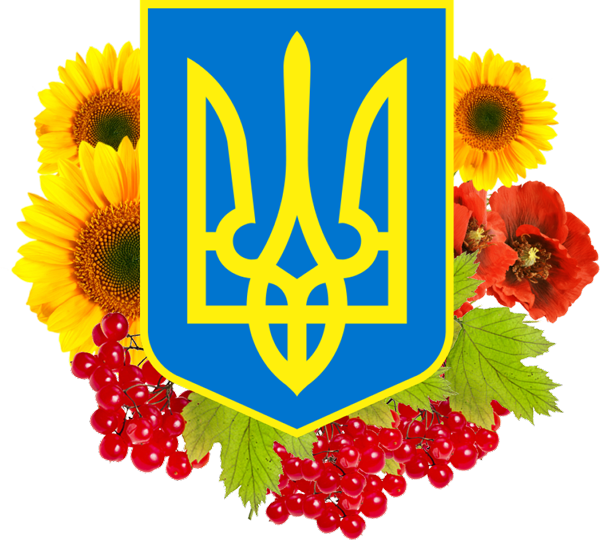 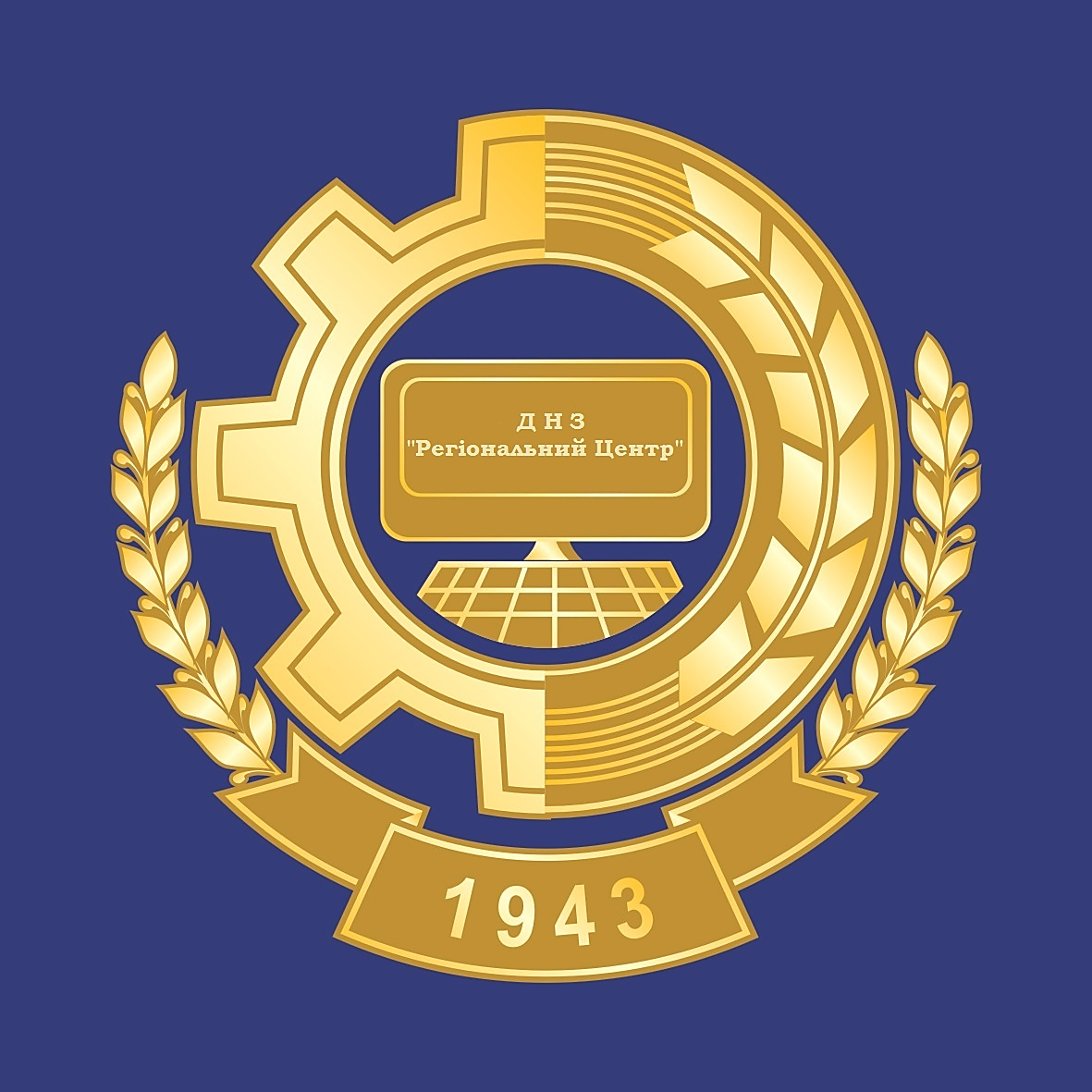 Дякую за увагу.Разом до Перемоги!Все буде Україна!
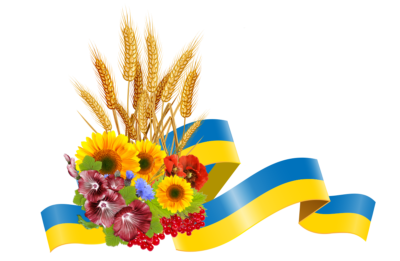